Get in Formation: Making Forms Accessible Using Adobe Acrobat
2019 LEAD® Conference August 7, 2019
Sharon Rosenblatt
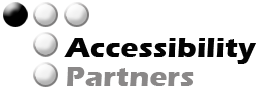 Session Goals:
Have a better understanding of the document lifecycle with content creation and distribution, while factoring in the needs of users with disabilities
Be able to take forms from various document authoring software and create accessible forms using Adobe Acrobat
Conduct a validation of their own content to check results of an accessible form
© 2019 Accessibility Partners. Not to be reproduced without permission.
What is Assistive Technology?
Increase, maintain, or improve
Creates a diverse/inclusive world
Communication and organization
Promotes independence
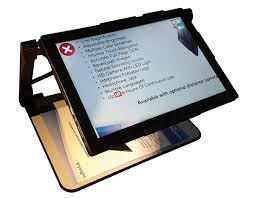 © 2019 Accessibility Partners. Not to be reproduced without permission.
Types of Assistive Technology
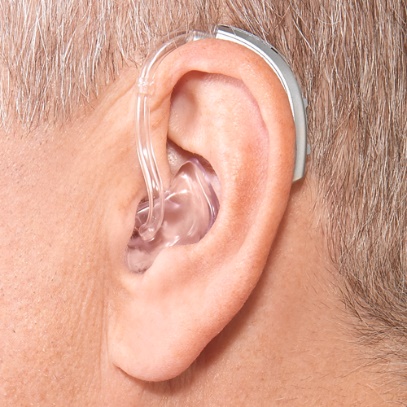 Screen readers
Voice recognition
Hearing aids
Reading assistants
Closed captioning/subtitles
Motion or eye tracking
Refreshable Braille displays
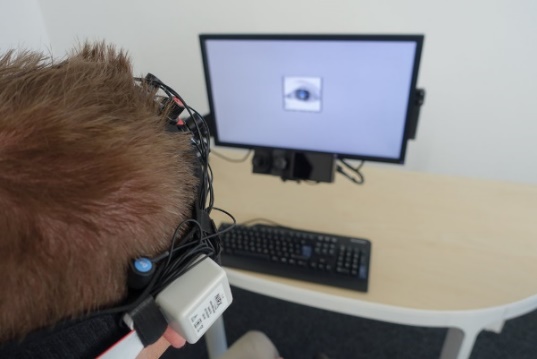 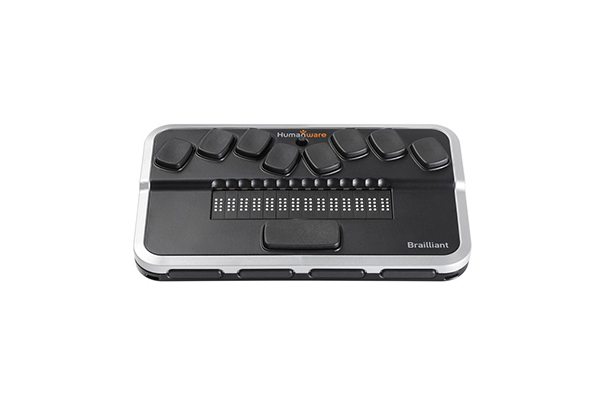 © 2019 Accessibility Partners. Not to be reproduced without permission.
What is Accessible Technology?
Technology designed to meet needs of users
Incorporates assistive technology
Customizable tools:
VoiceOver, Narrator, Magnifier
Benefit people with disabilities, but universal design can benefit anyone!
© 2019 Accessibility Partners. Not to be reproduced without permission.
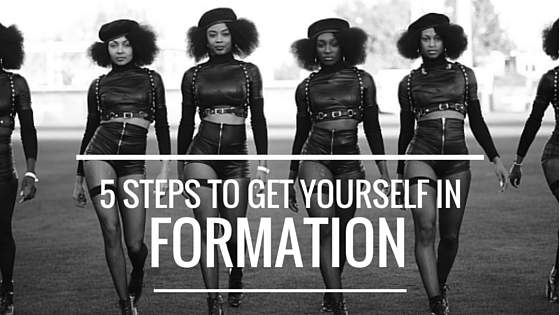 © 2019 Accessibility Partners. Not to be reproduced without permission.
Not Quite Beyoncé, but…
Understand your document
Understand your audience/user
How was the document created?
Fixing your document as source/final
Validate the form for all users
© 2019 Accessibility Partners. Not to be reproduced without permission.
Understand Your Document:
What am I sharing?
What do I want my user to understand?
Are there other ways to share the information?
Did I author the content?
Can I contact other authors of materials?
© 2019 Accessibility Partners. Not to be reproduced without permission.
Further Understanding:
What complex elements are there?
Graphics, charts, tables, infographics, form fields…
What are my accessibility responsibilities?
Section 508/WCAG
Your user: think about their access
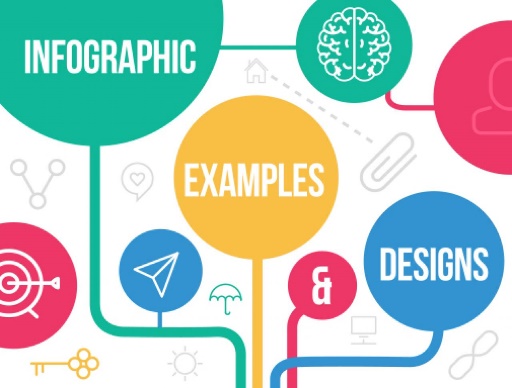 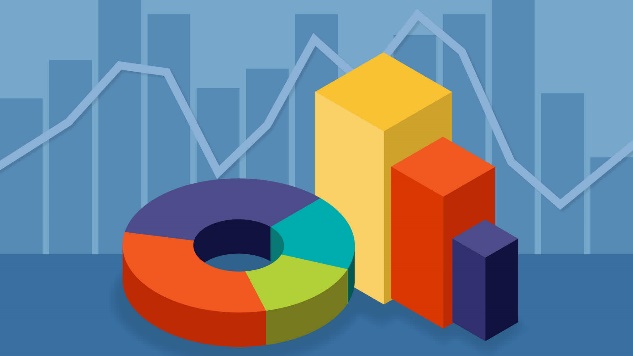 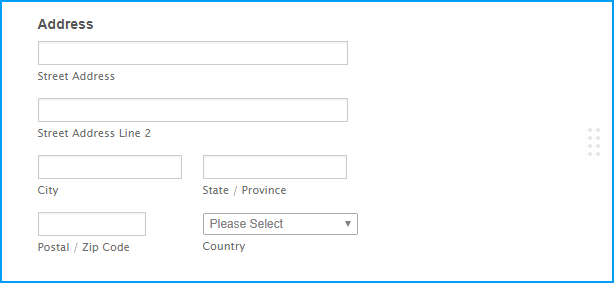 © 2019 Accessibility Partners. Not to be reproduced without permission.
What is Section 508?
Applies to Federal departments and agencies
Does not apply to private sector
Requirements:
Develop, procure, maintain, or use accessible tech
Unless it poses an undue burden
Comparable access to people without disabilities
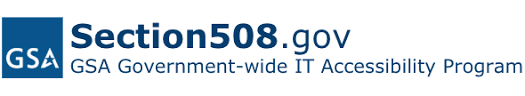 © 2019 Accessibility Partners. Not to be reproduced without permission.
What is WCAG 2.0/2.1?
Web Content Accessibility Guidelines
Via the World Wide Web Consortium (W3C)
Cooperate of individuals and organizations
Single shared standard for web accessibility
Designed for:
Individuals
Organizations
Governments
An international best practice
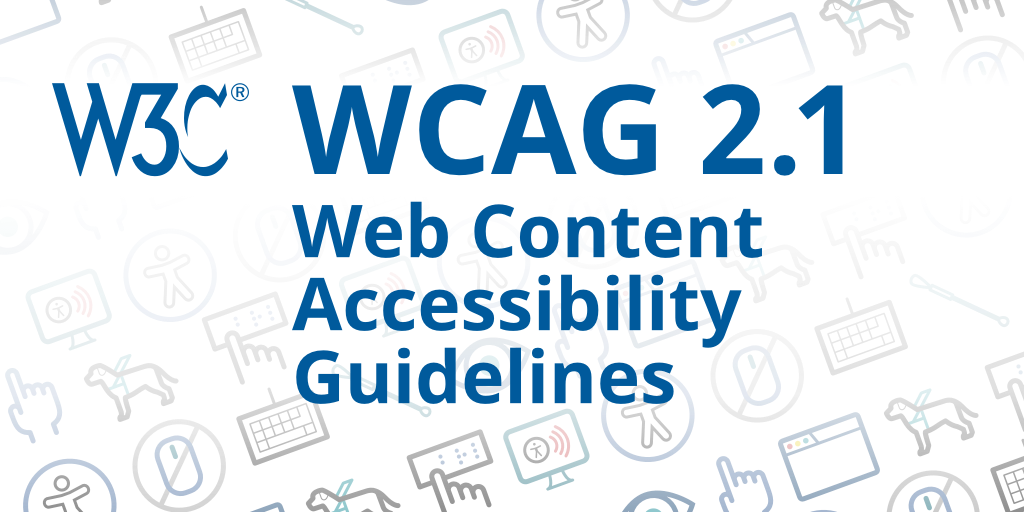 © 2019 Accessibility Partners. Not to be reproduced without permission.
Let’s Get Technical! Section 508
GSA has online checklist:
PDF Testing Checklist
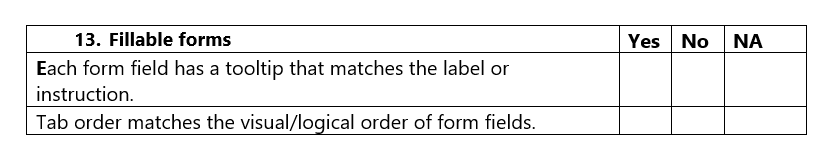 © 2019 Accessibility Partners. Not to be reproduced without permission.
Let’s Get Technical: WCAG
Section 508 now mirrors WCAG
Are all form fields correctly tagged?(WCAG 2.0 3.3.2)
Do all form fields create understandable labels and tooltips? (WCAG 2.0 3.3.2)
Do all tooltips contain formatting requirements that will be automatically flagged as an error? (WCAG 2.0 3.3.2)
Are required fields programmatically set? (WCAG 2.0 3.3.1)
Is the tab order of the form fields logical? (WCAG 2.0 1.3.2)
© 2019 Accessibility Partners. Not to be reproduced without permission.
Any Questions?
© 2019 Accessibility Partners. Not to be reproduced without permission.
Tag, You’re It!
A tagged PDF factors in accessibility
Tags: hidden structure of the PDF
Presented to screen readers
Not visible, necessary for accessibility
Similar to HTML code
Adobe, Acrobat, and PDF: not interchangeable
Adobe: company/creator
Acrobat: product by Adobe, tools to edit PDF
PDF: format or type of document, open format
© 2019 Accessibility Partners. Not to be reproduced without permission.
Tag Types
© 2019 Accessibility Partners. Not to be reproduced without permission.
In the Real World…
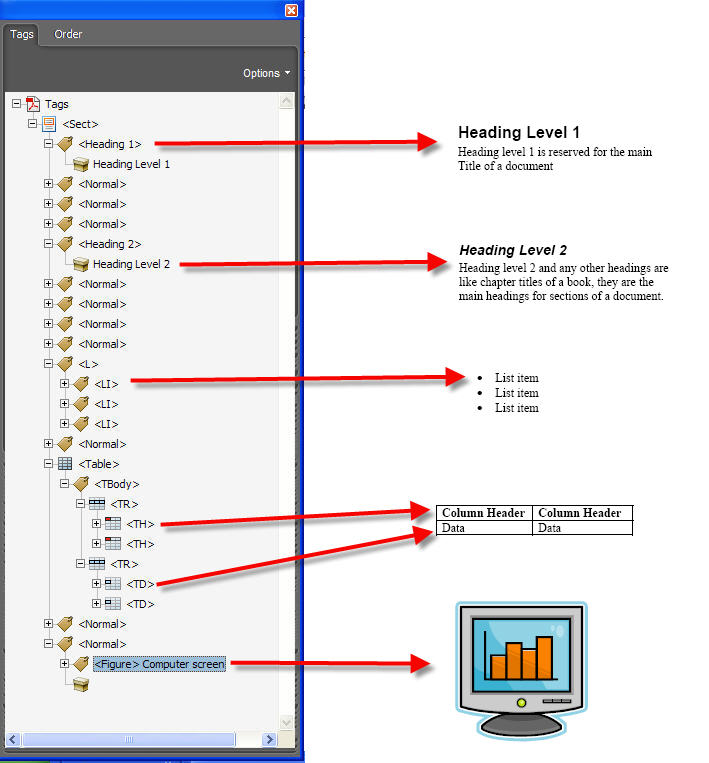 © 2019 Accessibility Partners. Not to be reproduced without permission.
Your Workflow
Consider accessibility before converting
Add fillable form fields
Add other accessibility features
Tag PDF
Evaluate and repair
Distribute
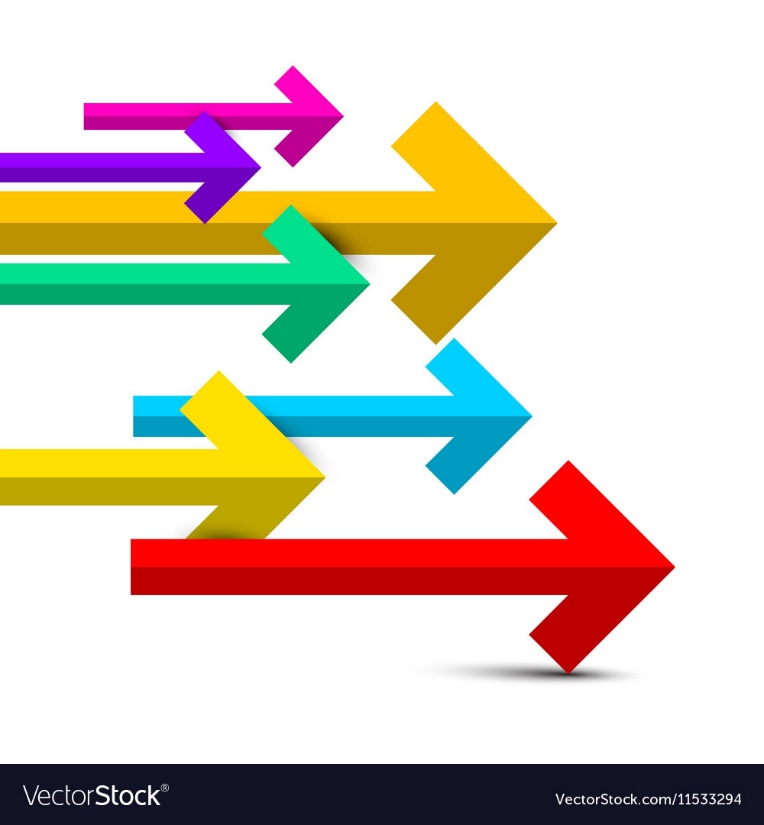 © 2019 Accessibility Partners. Not to be reproduced without permission.
All Roads Lead to PDFs
Where was your document created?
Automatically generated from data
Most converted to PDF (Word or InDesign)
Some work must be done in Acrobat
Documents in Word will retain:
Headings
Alternative text
Table structure
Links
Lists
Columns
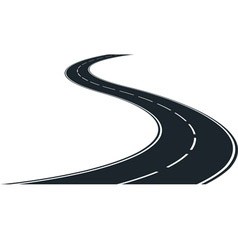 © 2019 Accessibility Partners. Not to be reproduced without permission.
Our Word Form
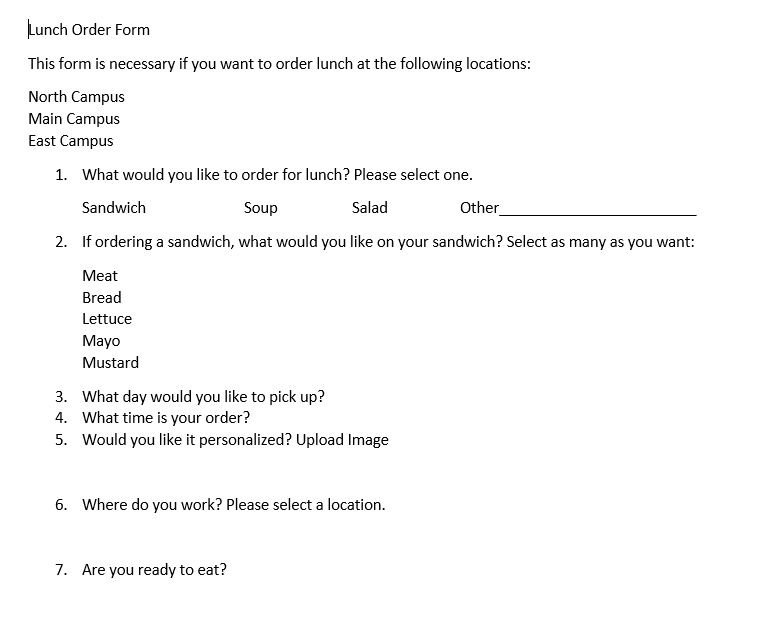 © 2019 Accessibility Partners. Not to be reproduced without permission.
Converting to Tagged PDF
Main methods for converting to PDF:
Converting Microsoft Office documents to PDF using Adobe Acrobat
Converting files into PDF within Microsoft Office applications using the Adobe Acrobat plug-in
Converting a scan to PDF
© 2019 Accessibility Partners. Not to be reproduced without permission.
Focus on Word Plug-In
To create a PDF in Office, select File > Save As
Acrobat: Save as Adobe PDF
Ensure structure tags
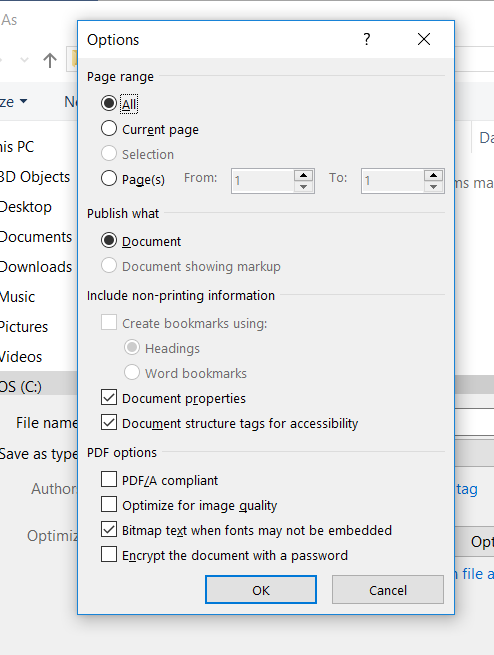 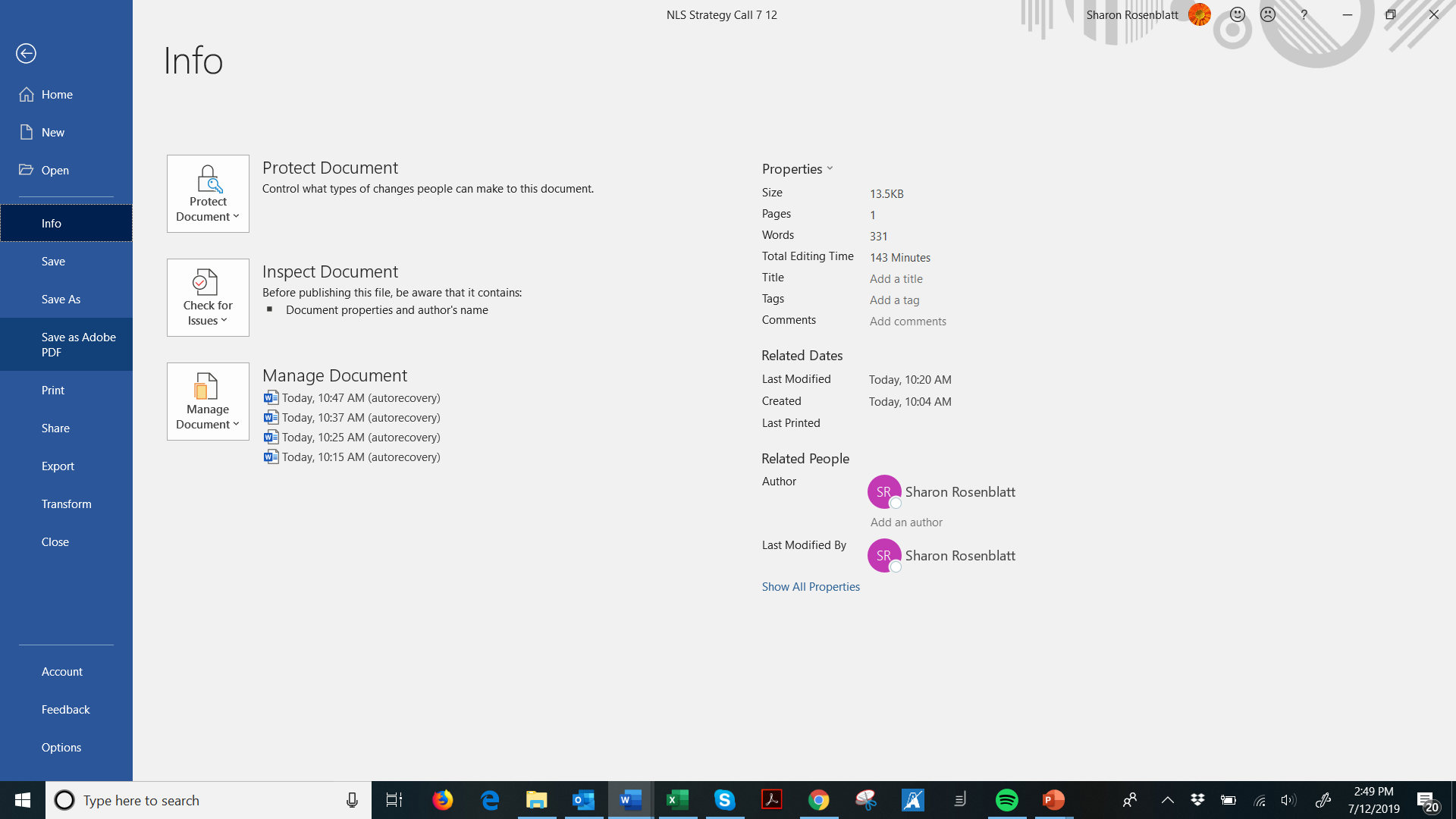 © 2019 Accessibility Partners. Not to be reproduced without permission.
Show Me the Tags!
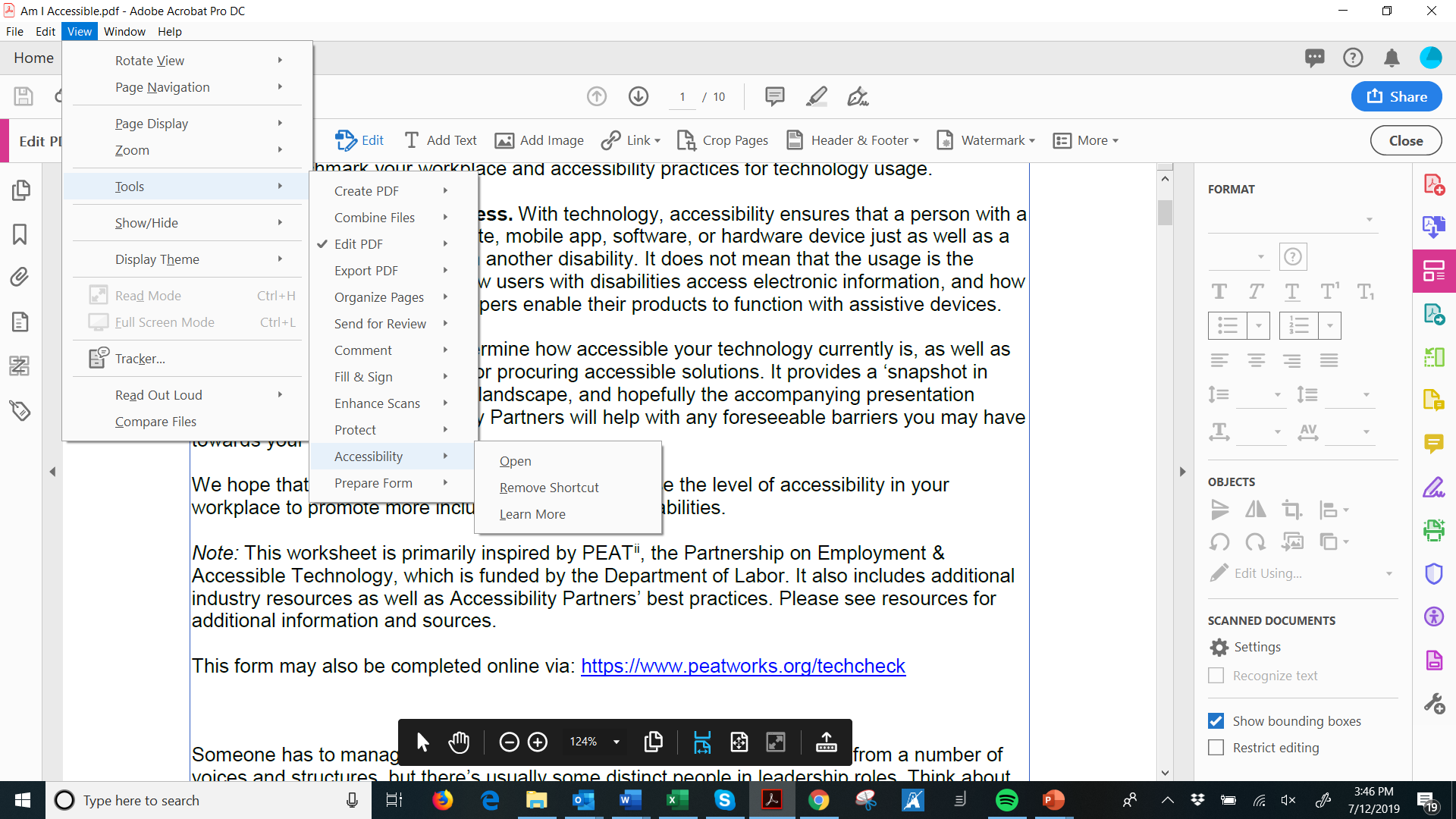 © 2019 Accessibility Partners. Not to be reproduced without permission.
Show Me the Tags!
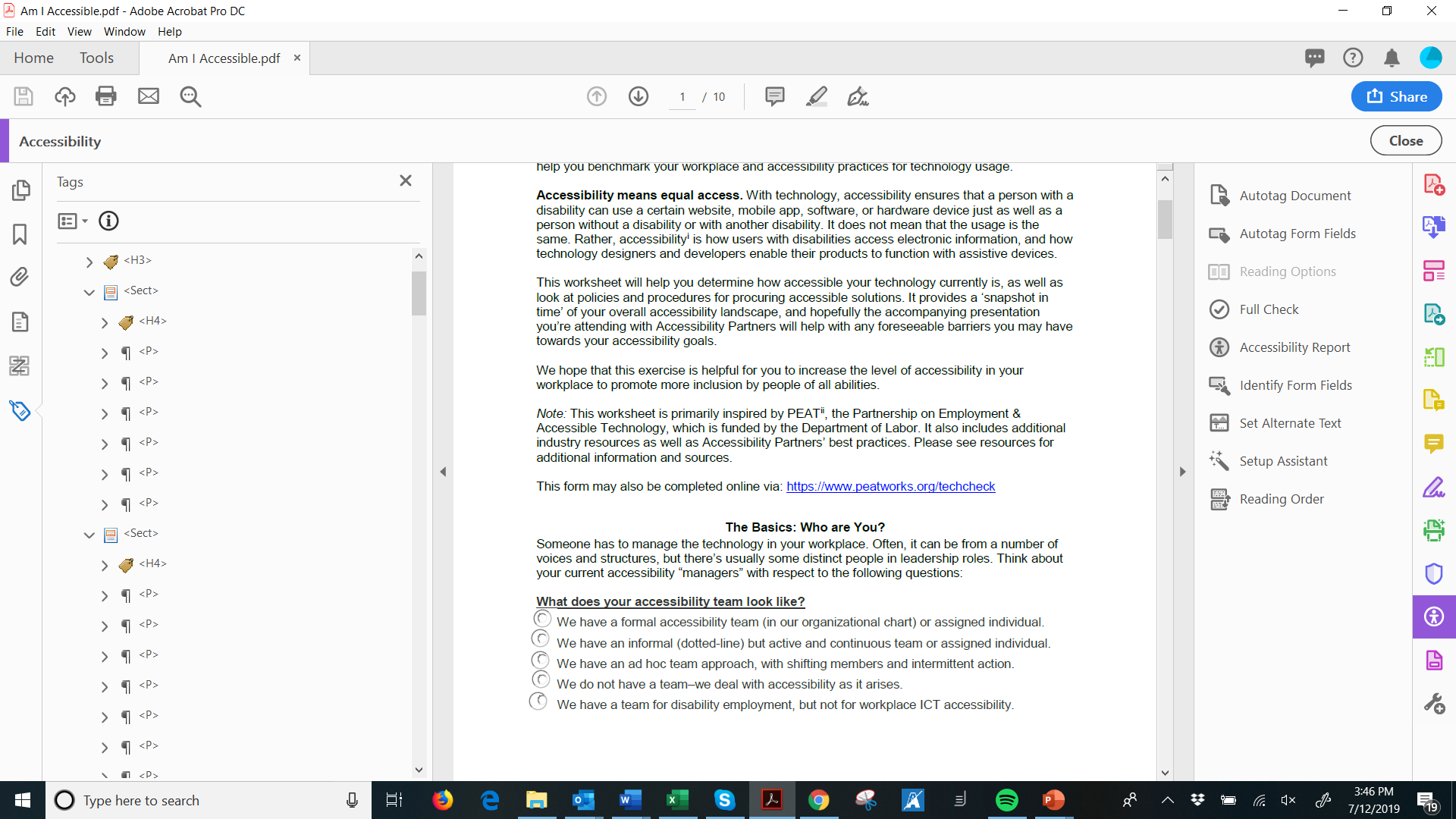 © 2019 Accessibility Partners. Not to be reproduced without permission.
Touch Up Reading Order (TURO)
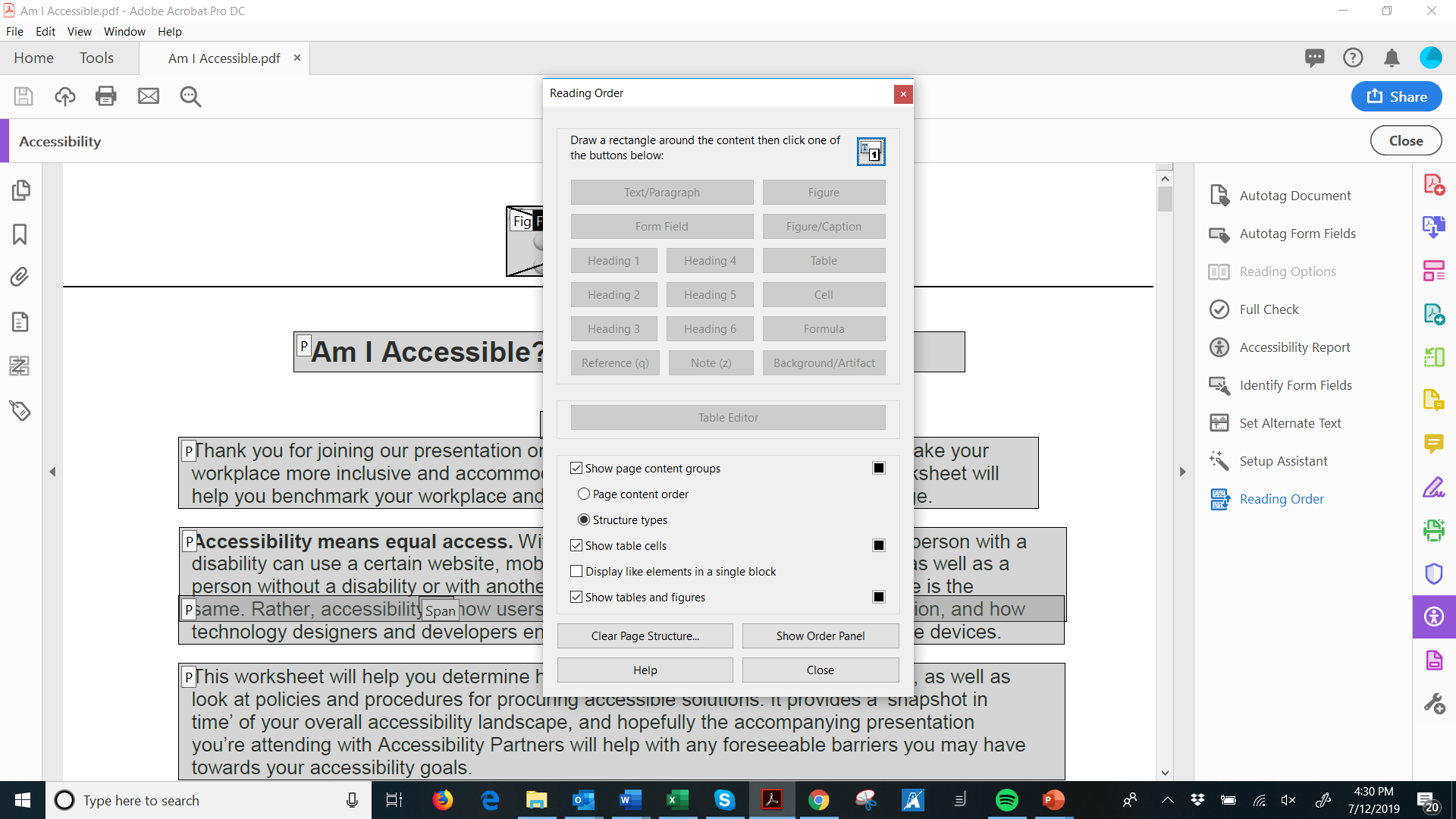 © 2019 Accessibility Partners. Not to be reproduced without permission.
Demonstration:
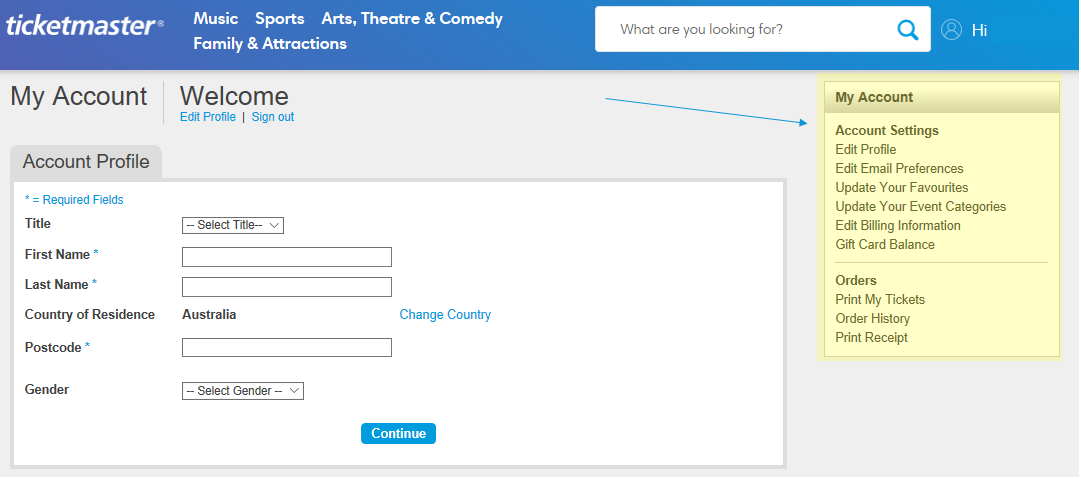 Form field types:
Text fields
Date
Check boxes
Radio buttons
Dropdown lists
List of choices
Button
© 2019 Accessibility Partners. Not to be reproduced without permission.
Inserting a Form Field
Prepare Form
Keep signatures in mind
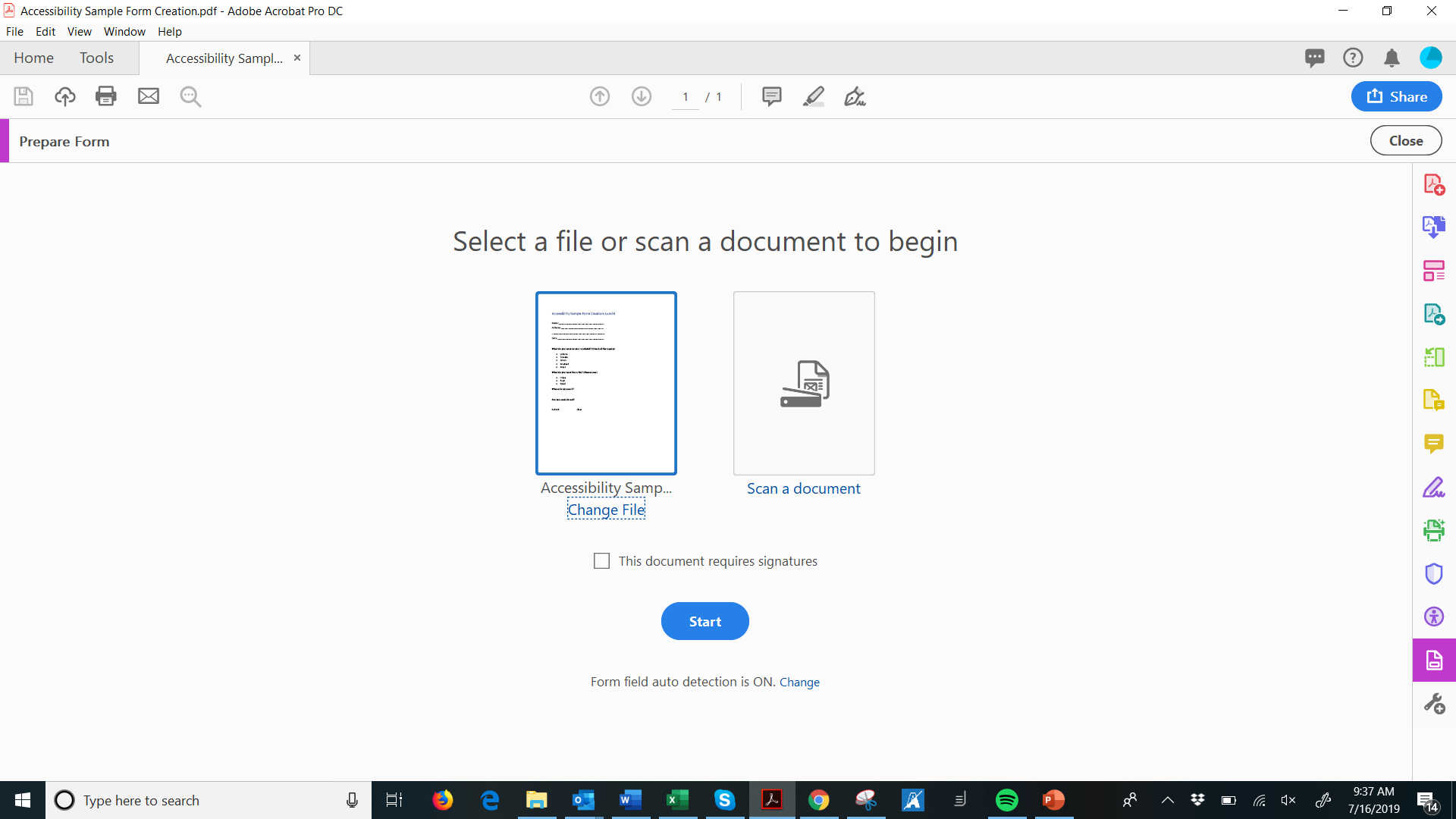 © 2019 Accessibility Partners. Not to be reproduced without permission.
Up To You—Automatic or Manual!
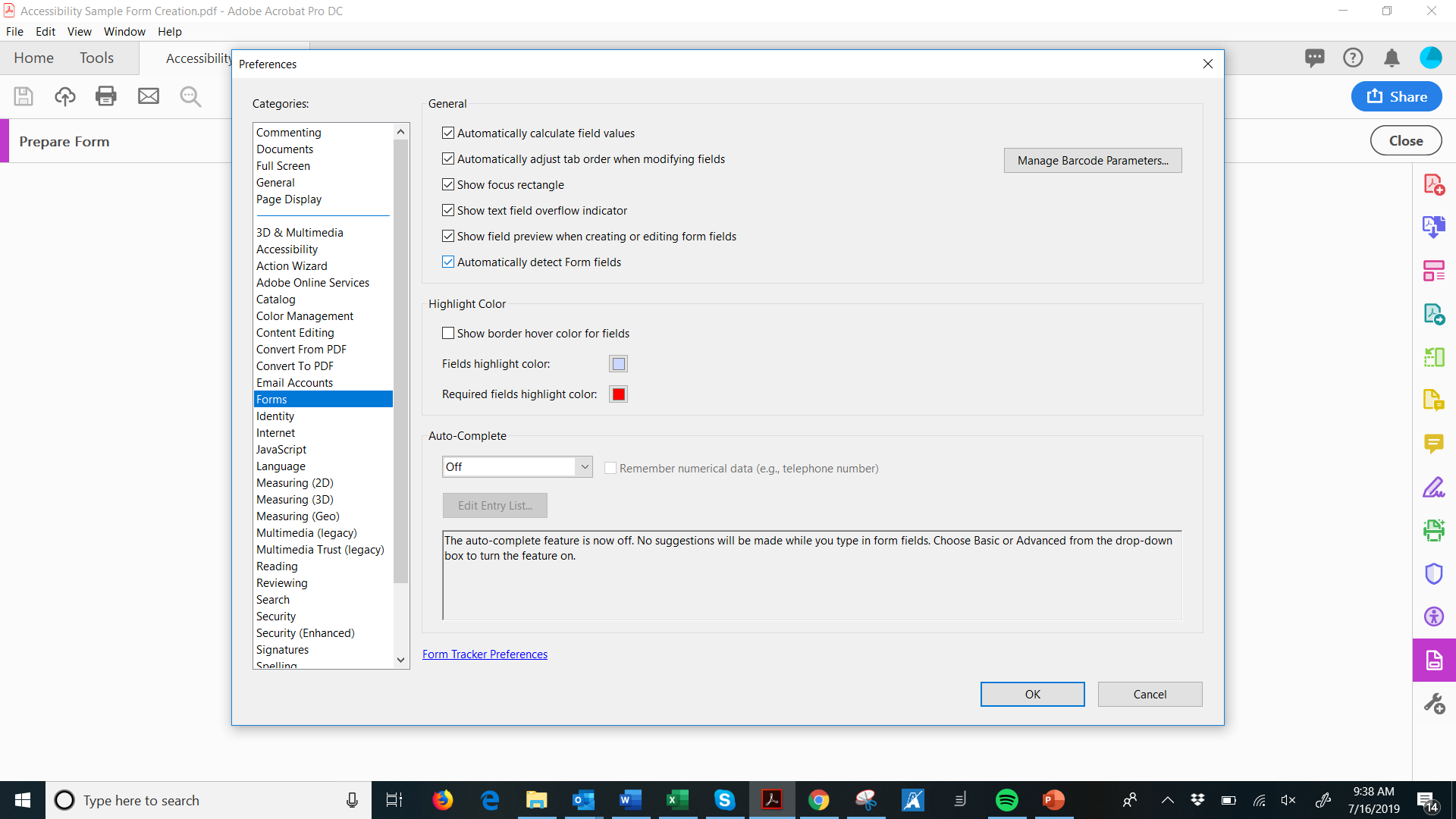 © 2019 Accessibility Partners. Not to be reproduced without permission.
The ToolTip
Text read by assistive technology
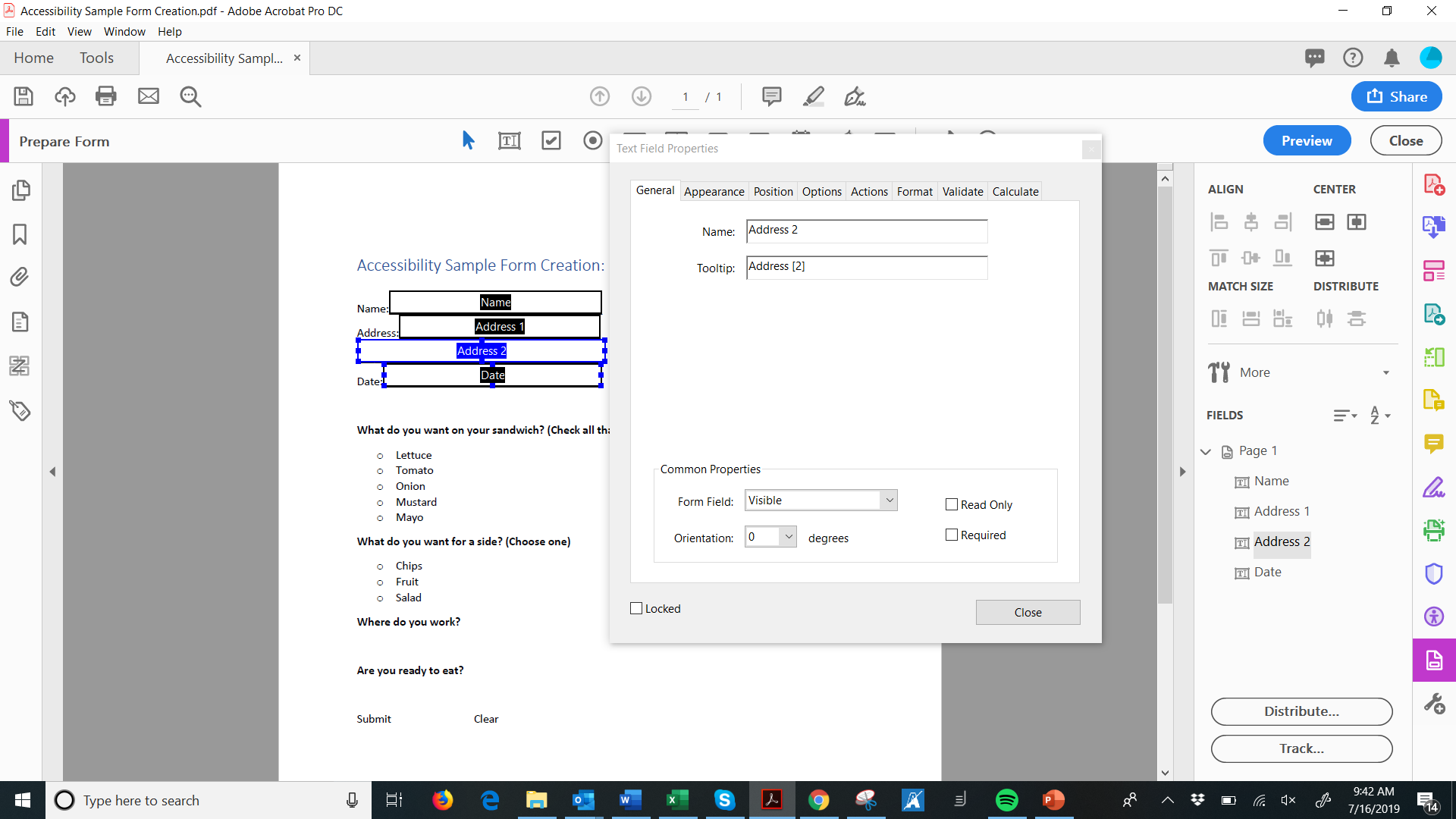 © 2019 Accessibility Partners. Not to be reproduced without permission.
The Forms Toolbar
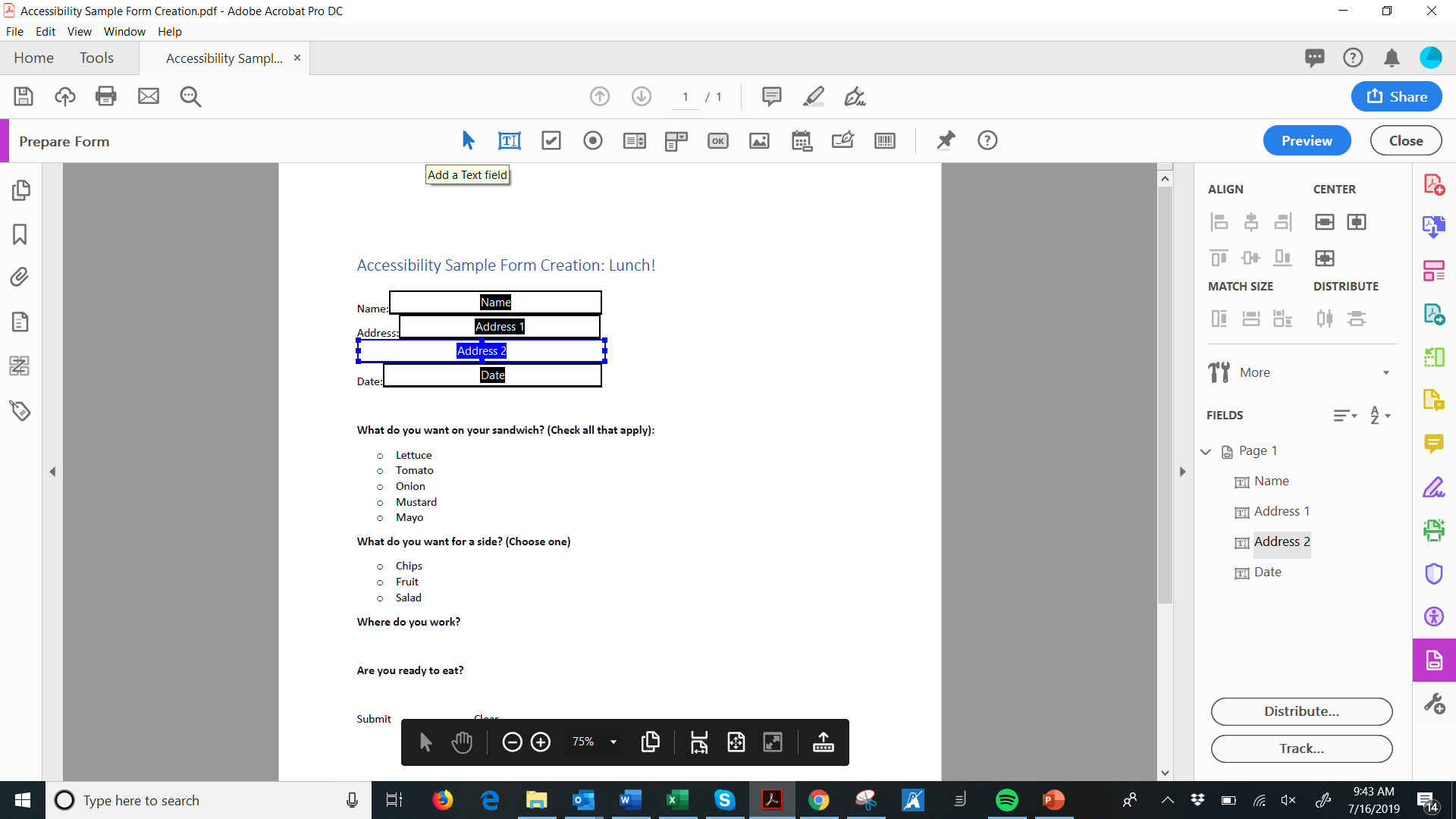 © 2019 Accessibility Partners. Not to be reproduced without permission.
Inserting a Text Field
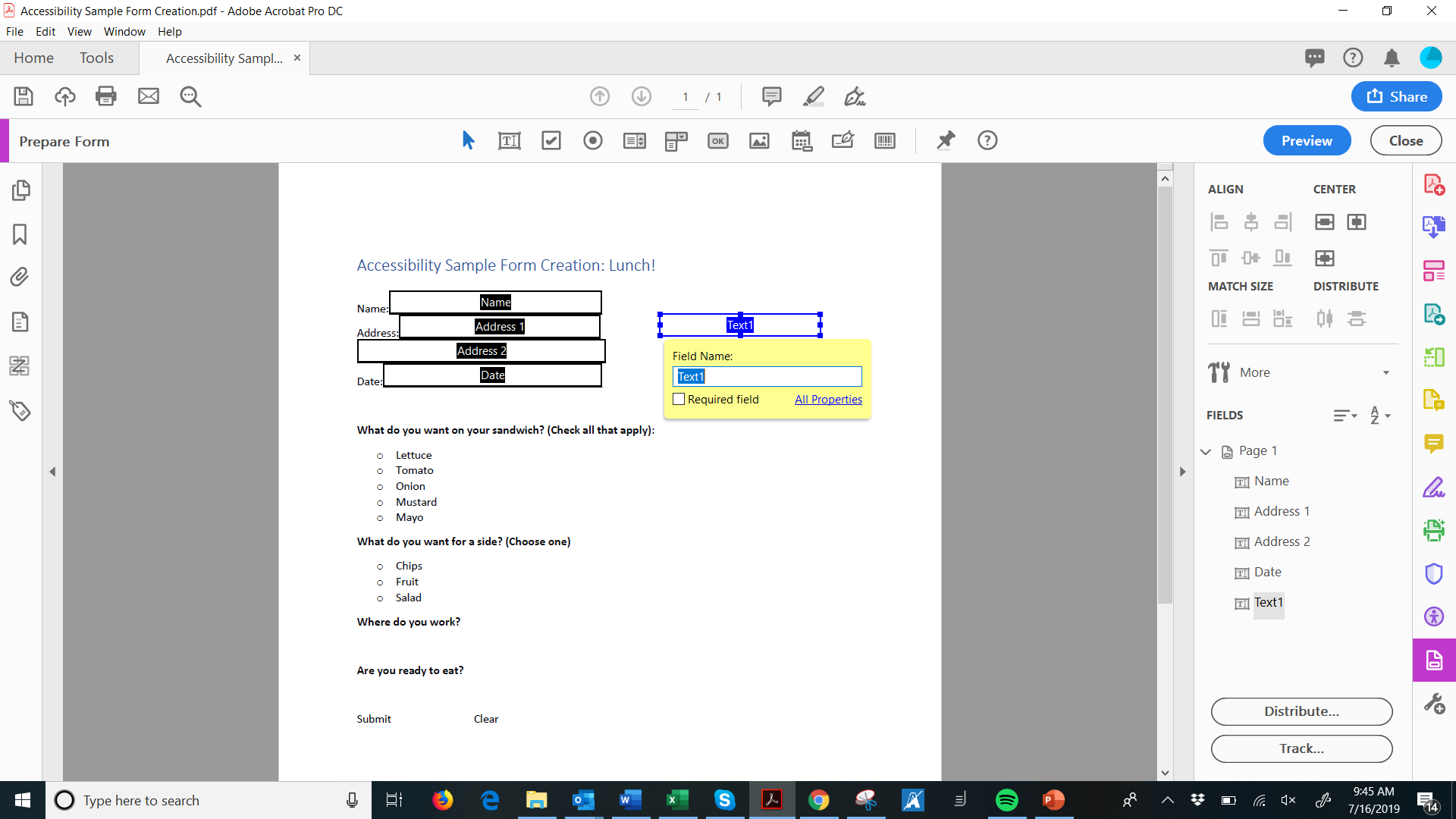 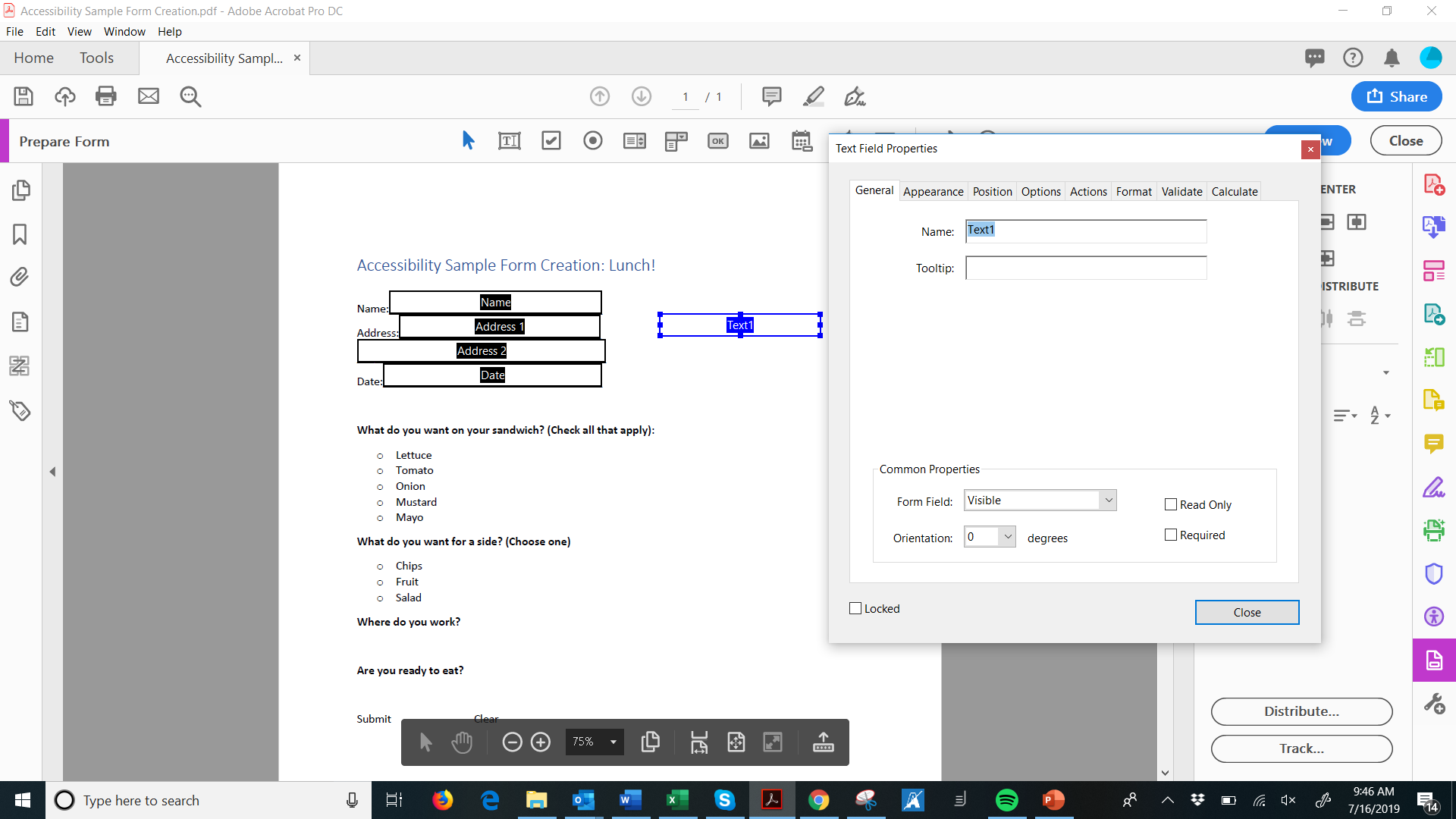 © 2019 Accessibility Partners. Not to be reproduced without permission.
You Have Options…
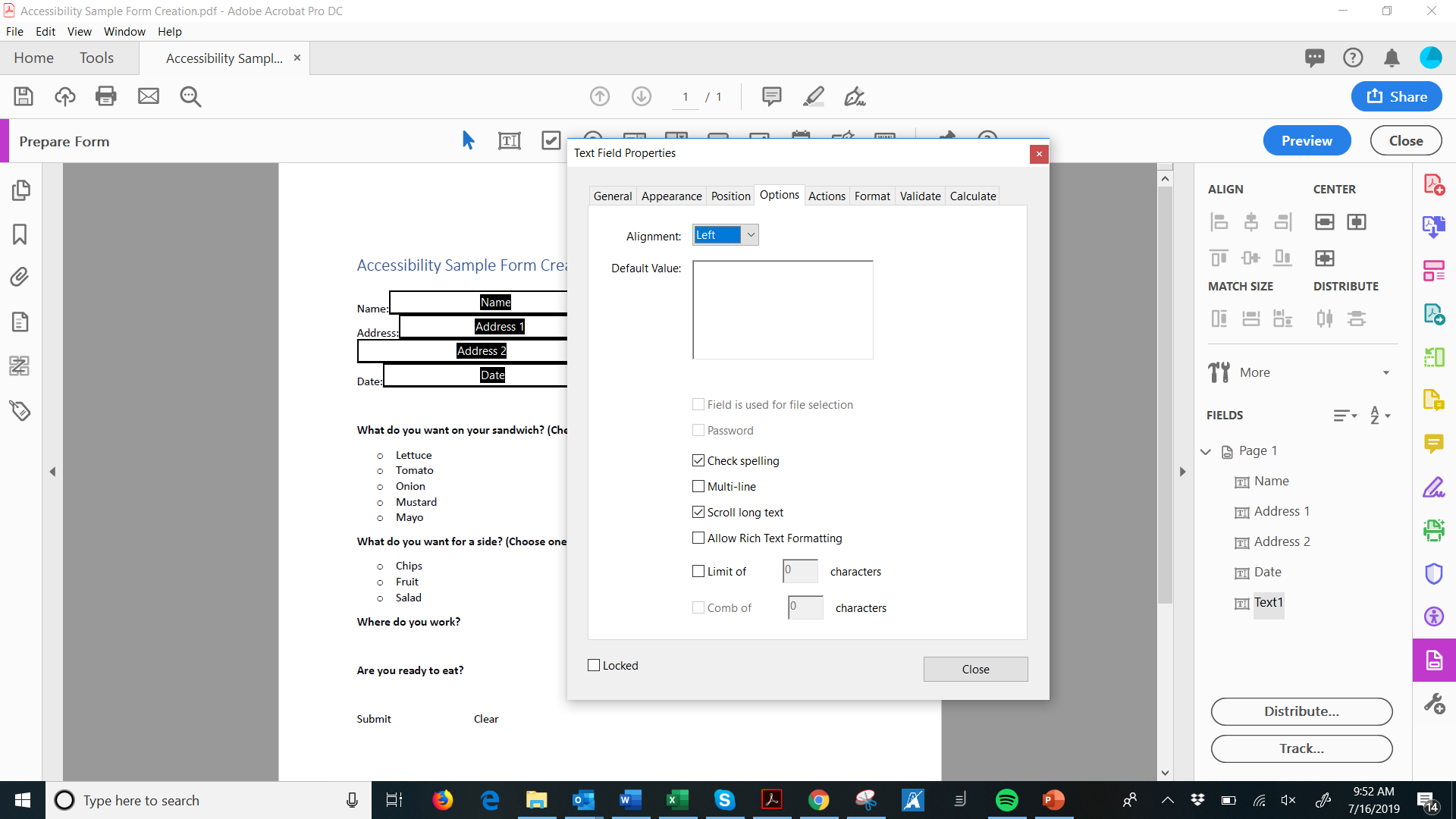 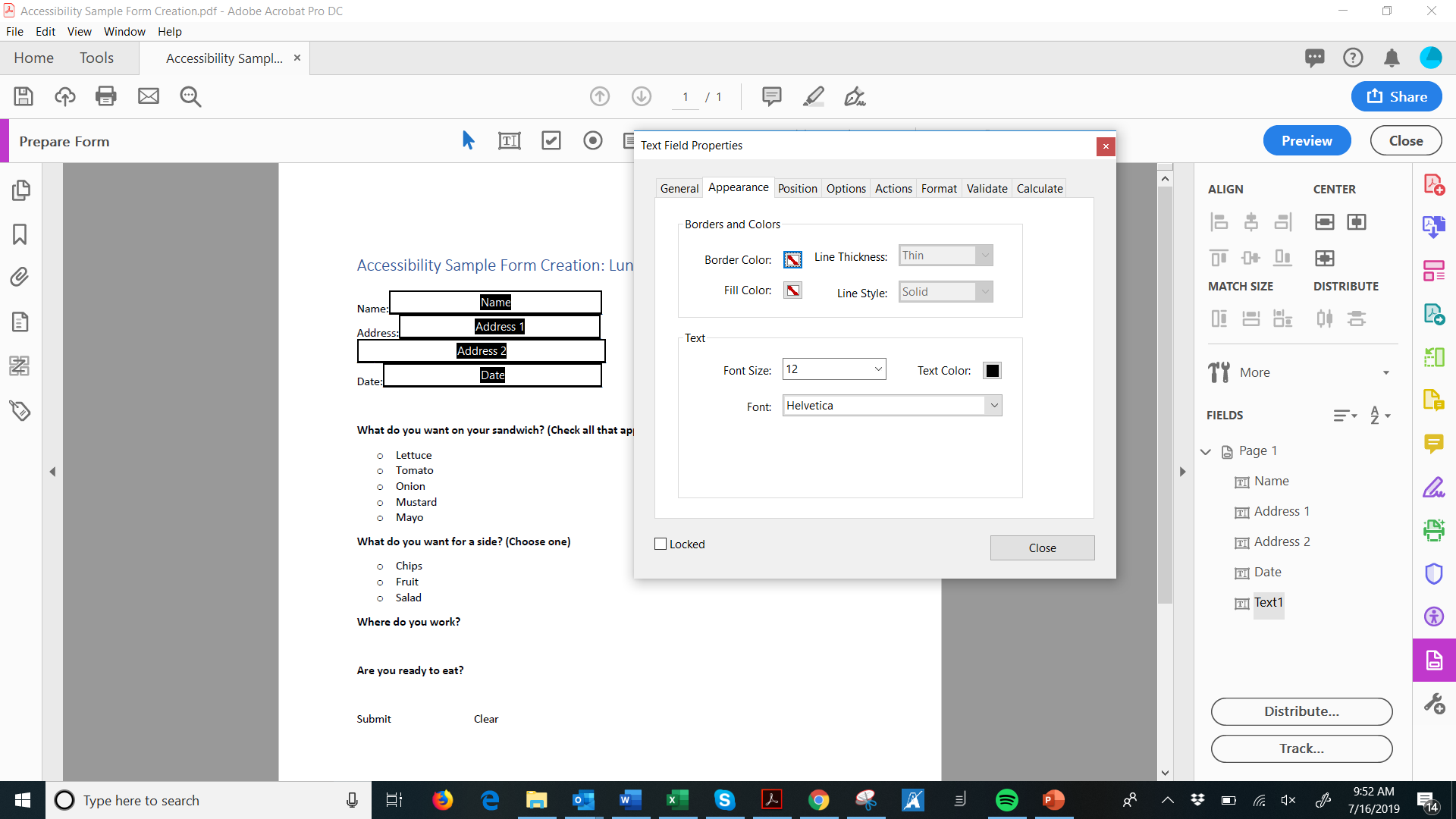 © 2019 Accessibility Partners. Not to be reproduced without permission.
Your Best First Date
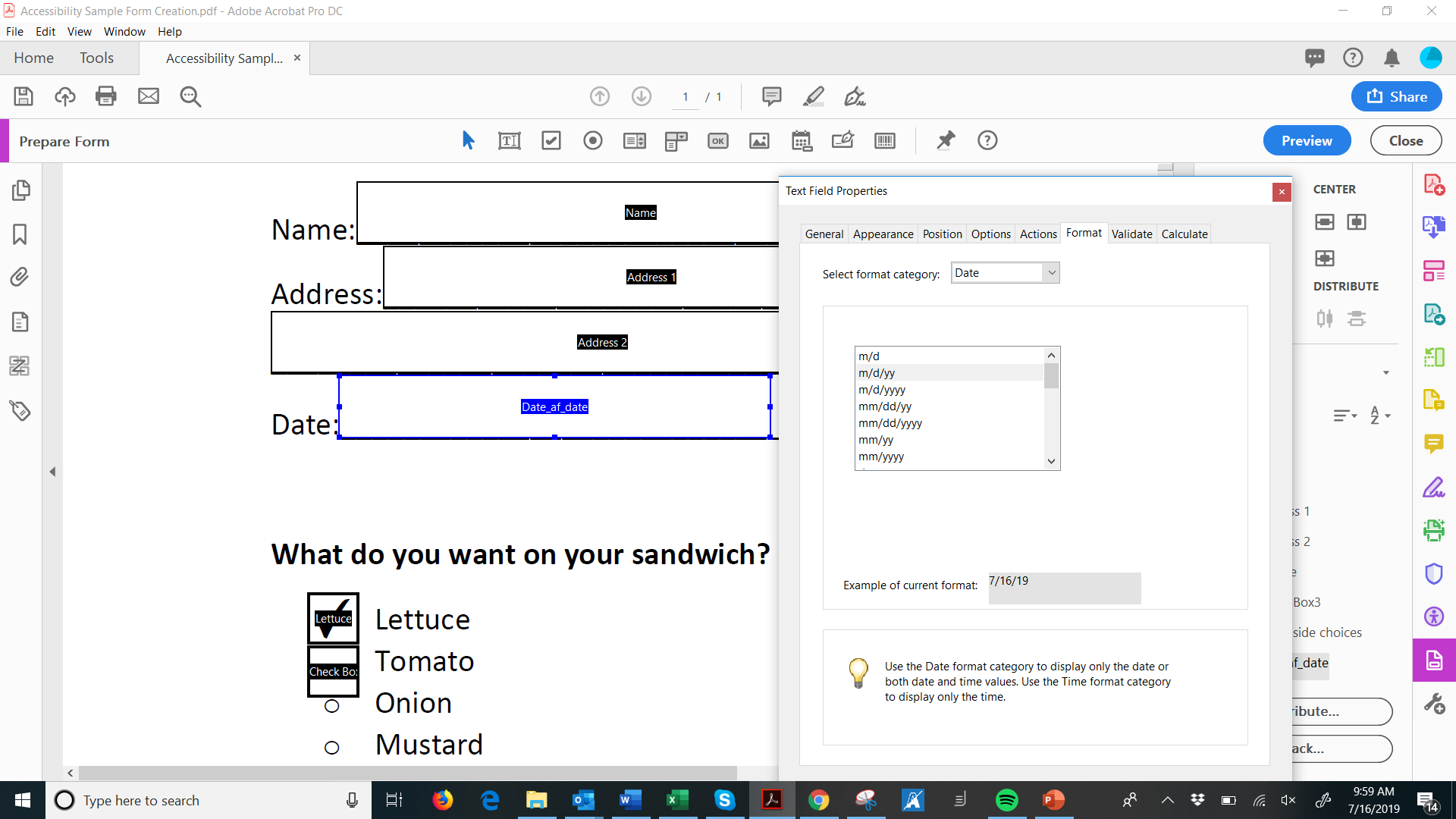 © 2019 Accessibility Partners. Not to be reproduced without permission.
‘Check’ You Out!
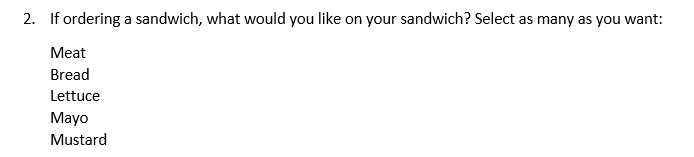 © 2019 Accessibility Partners. Not to be reproduced without permission.
If You Don’t Like What You See:
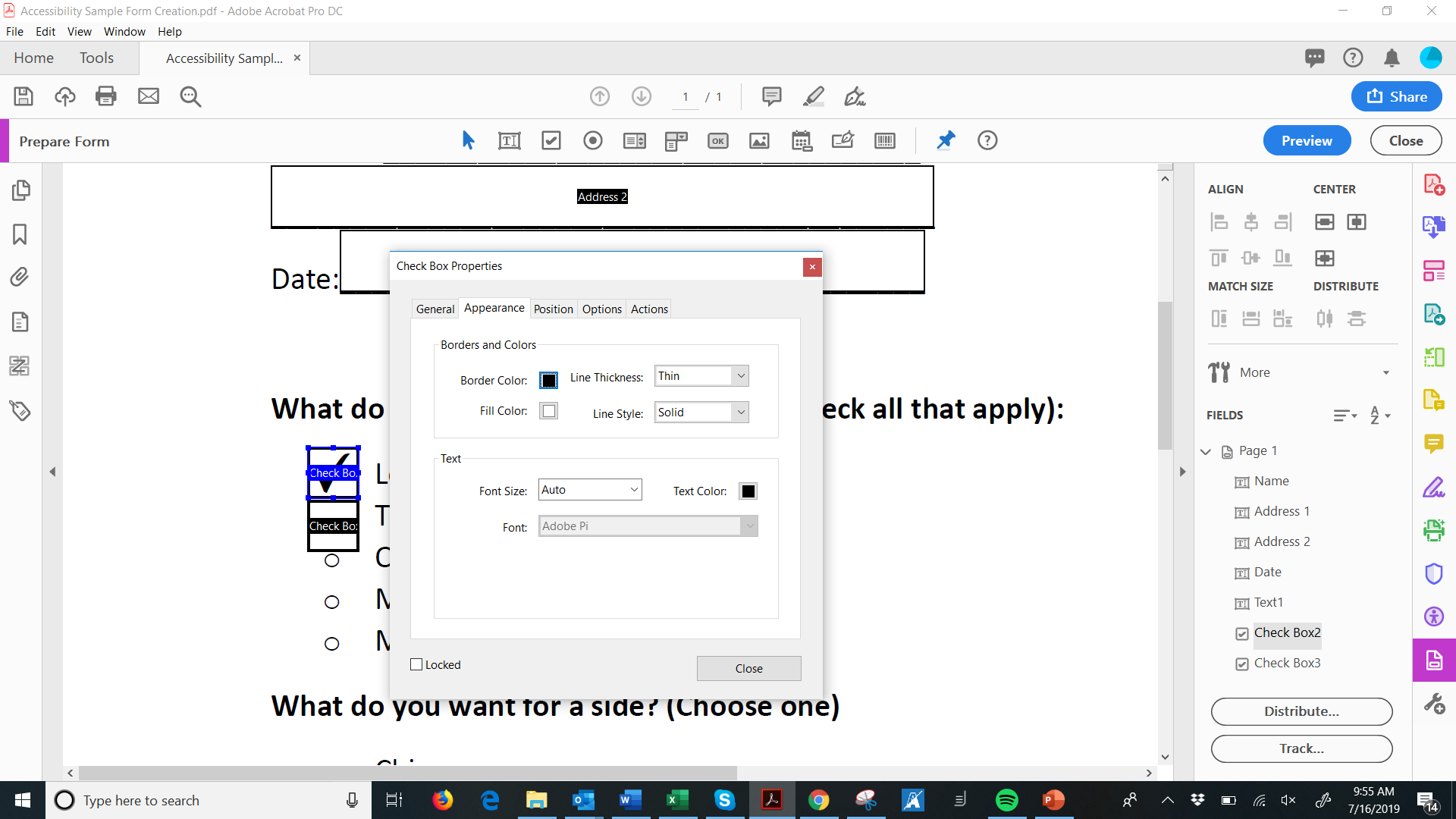 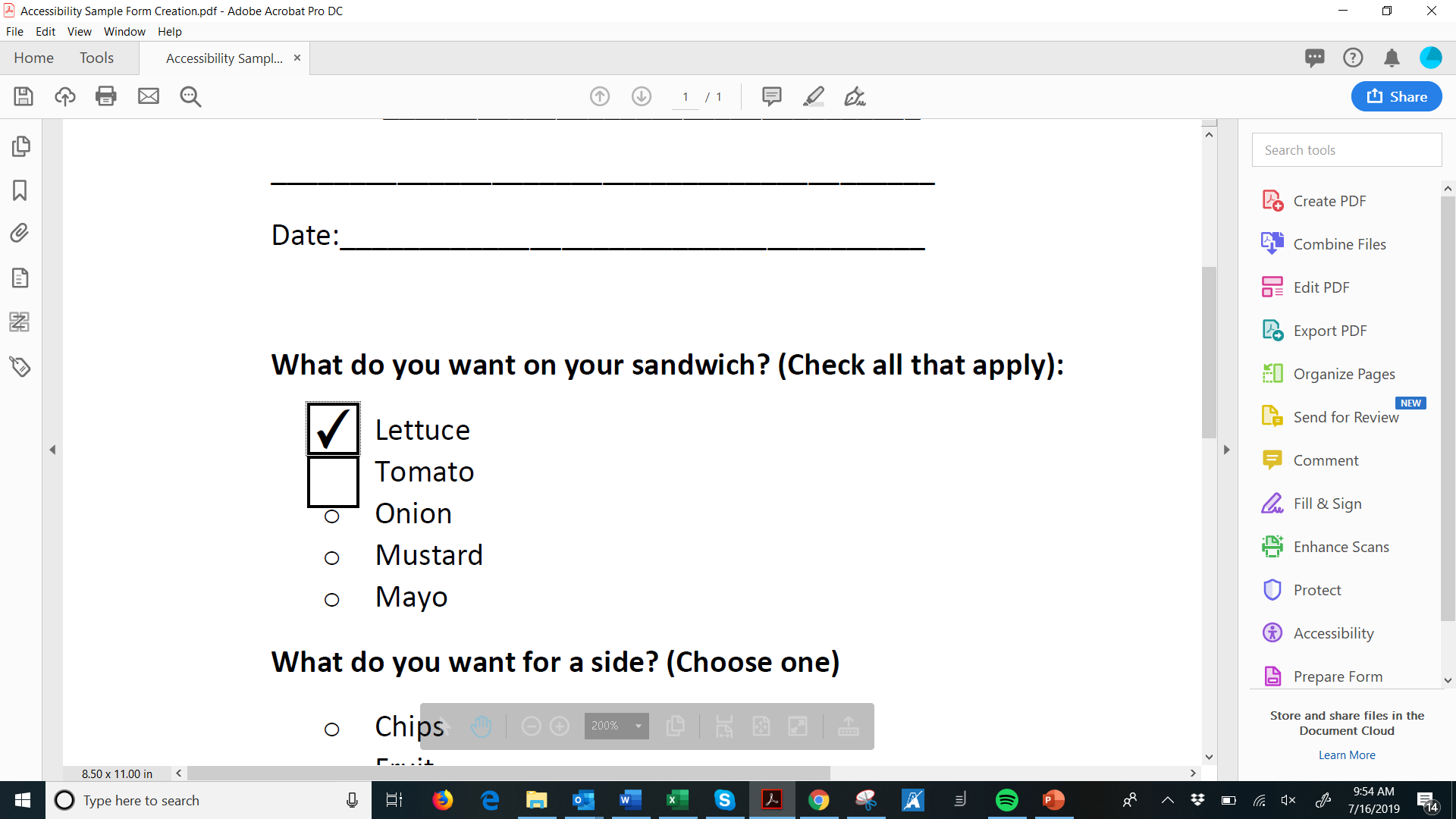 © 2019 Accessibility Partners. Not to be reproduced without permission.
Add Your ToolTips!
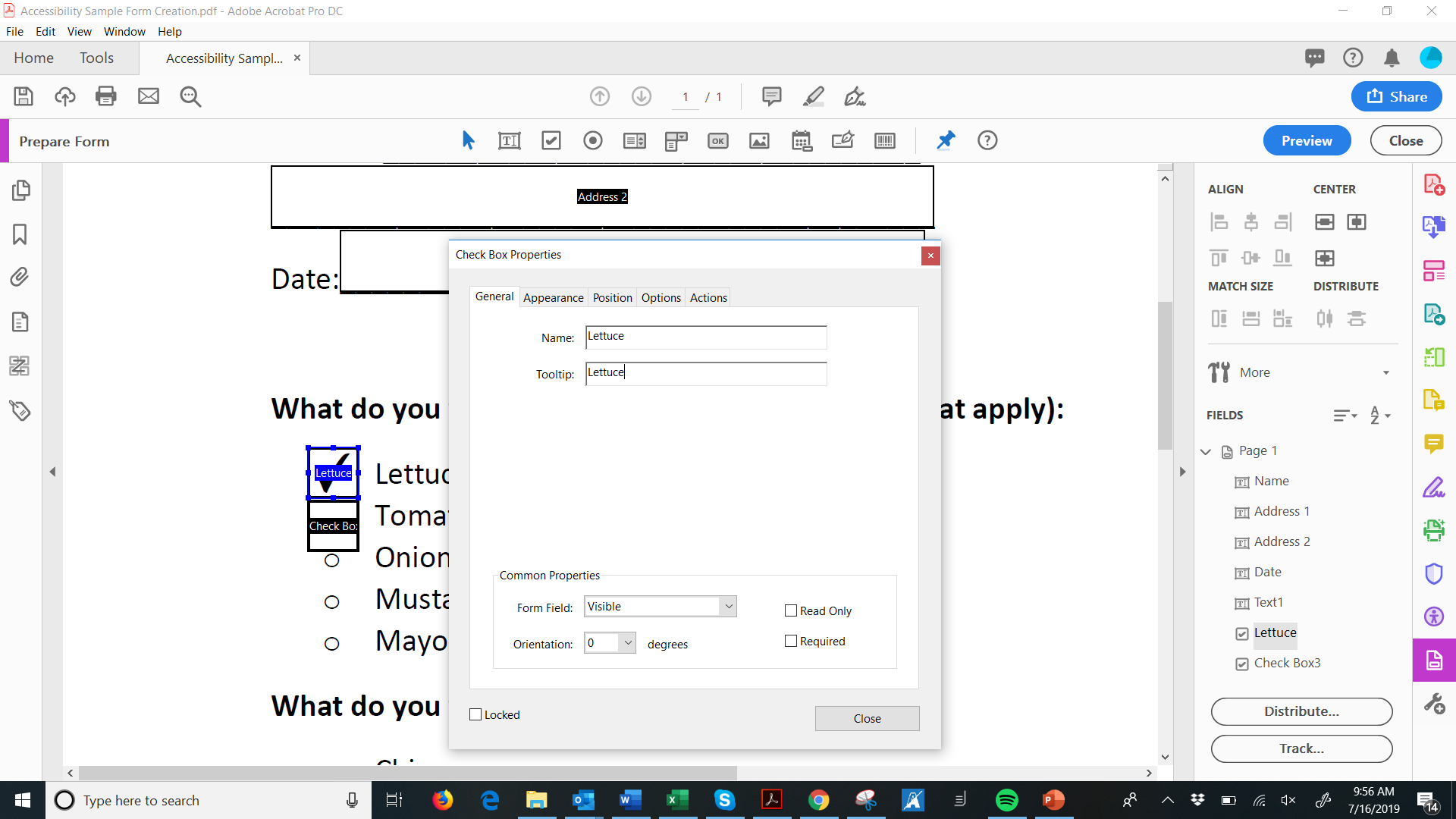 © 2019 Accessibility Partners. Not to be reproduced without permission.
Radio This One In
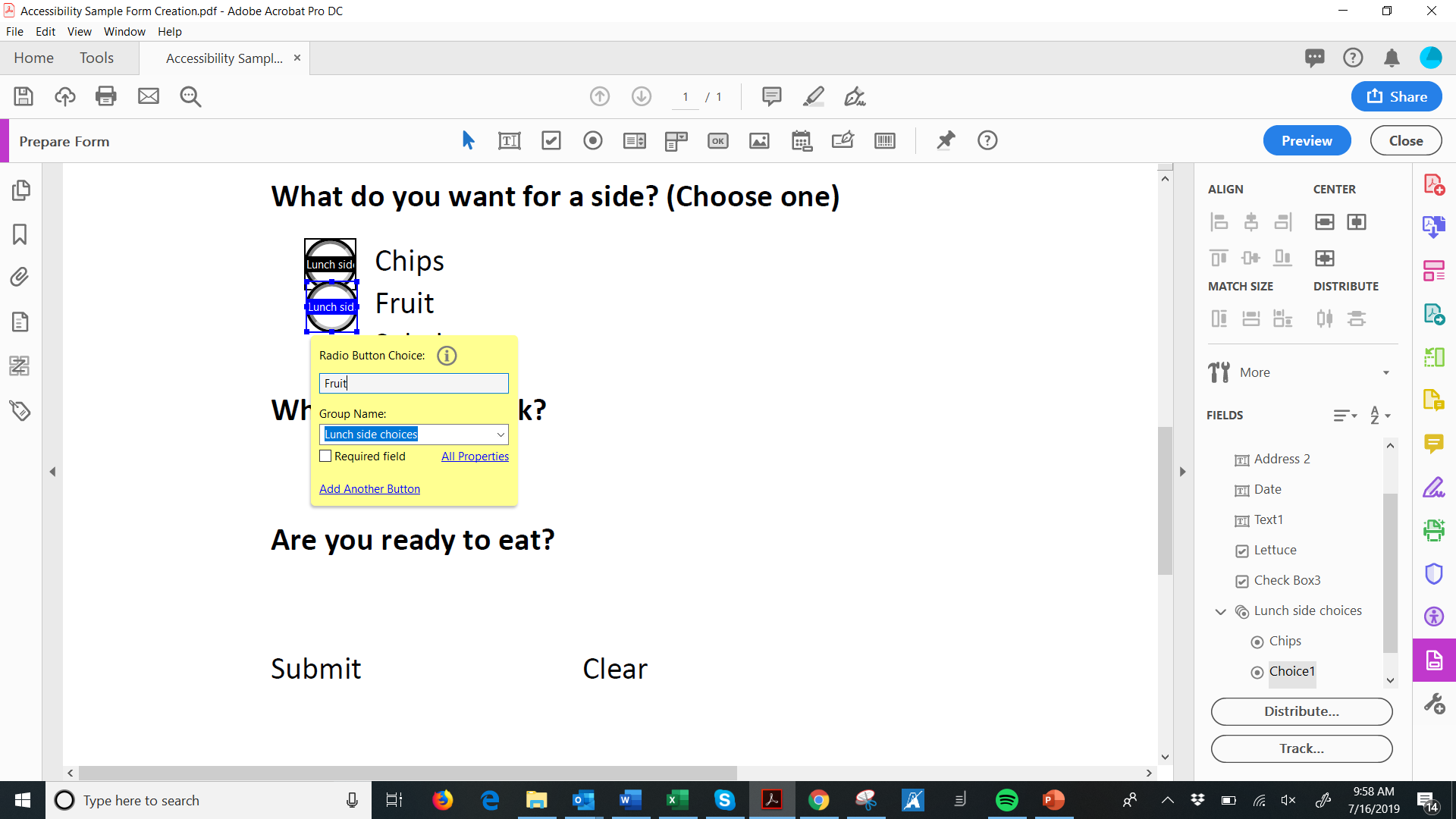 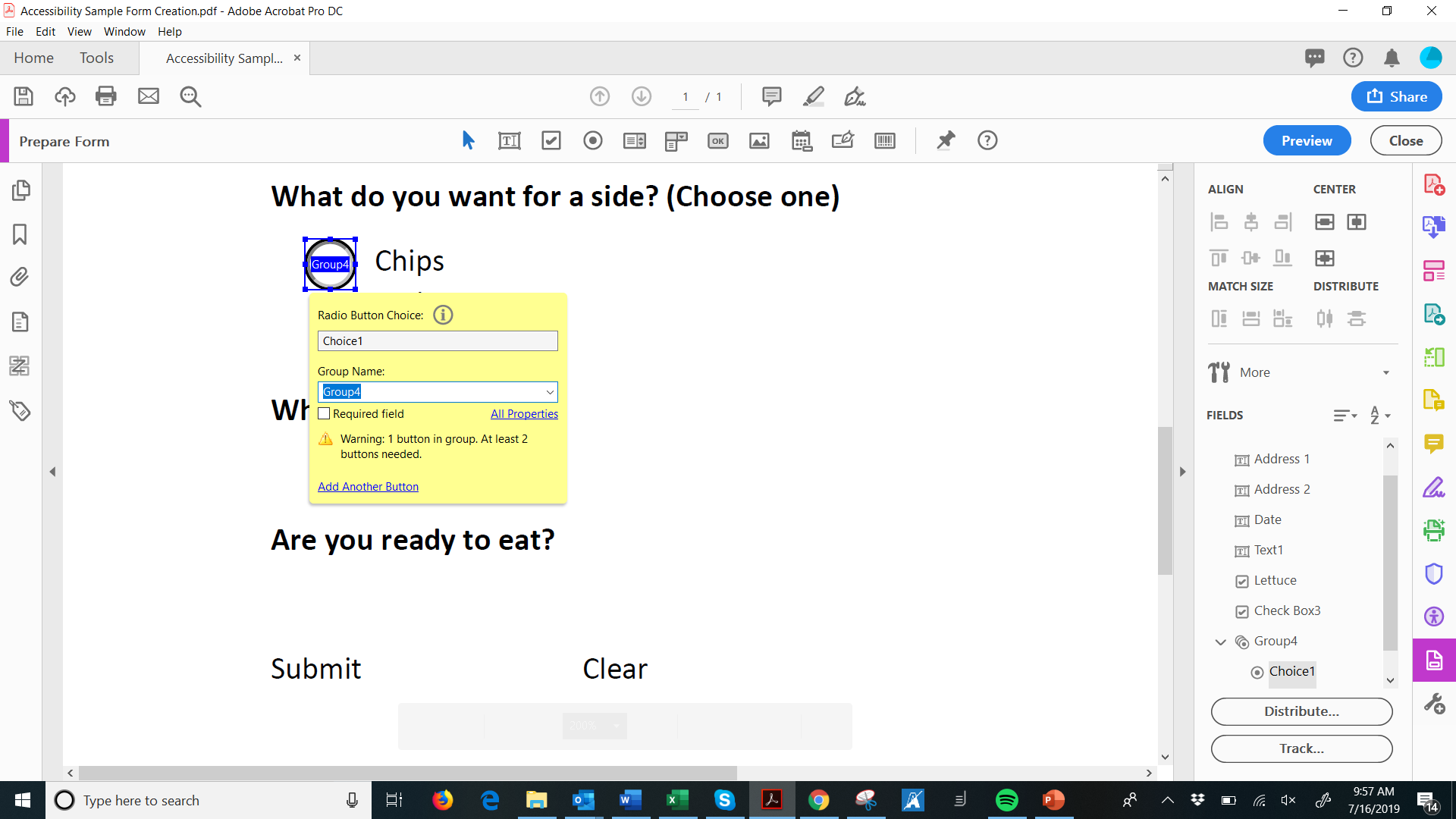 © 2019 Accessibility Partners. Not to be reproduced without permission.
ToolTips for Radio Buttons
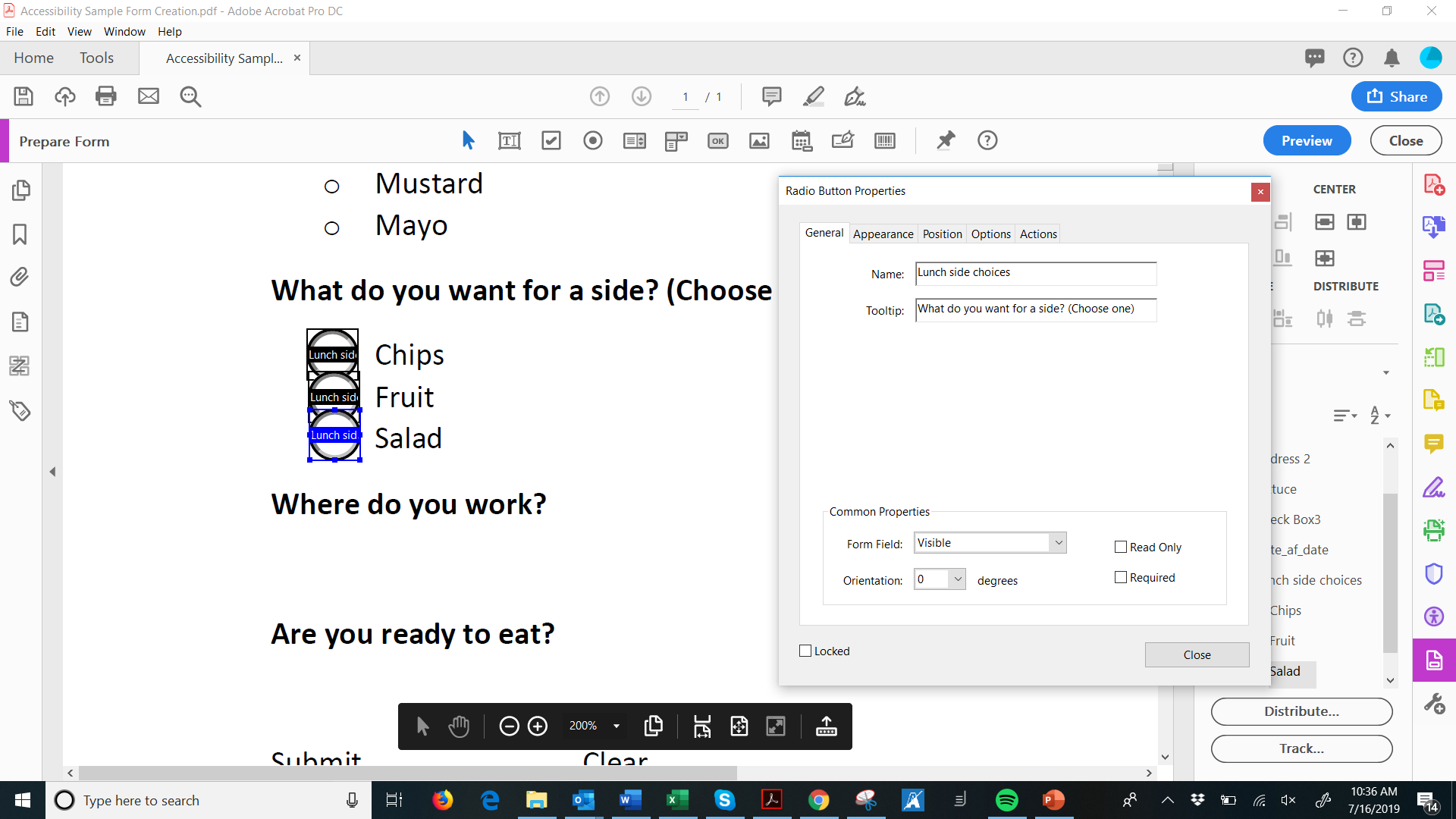 © 2019 Accessibility Partners. Not to be reproduced without permission.
Making a list…
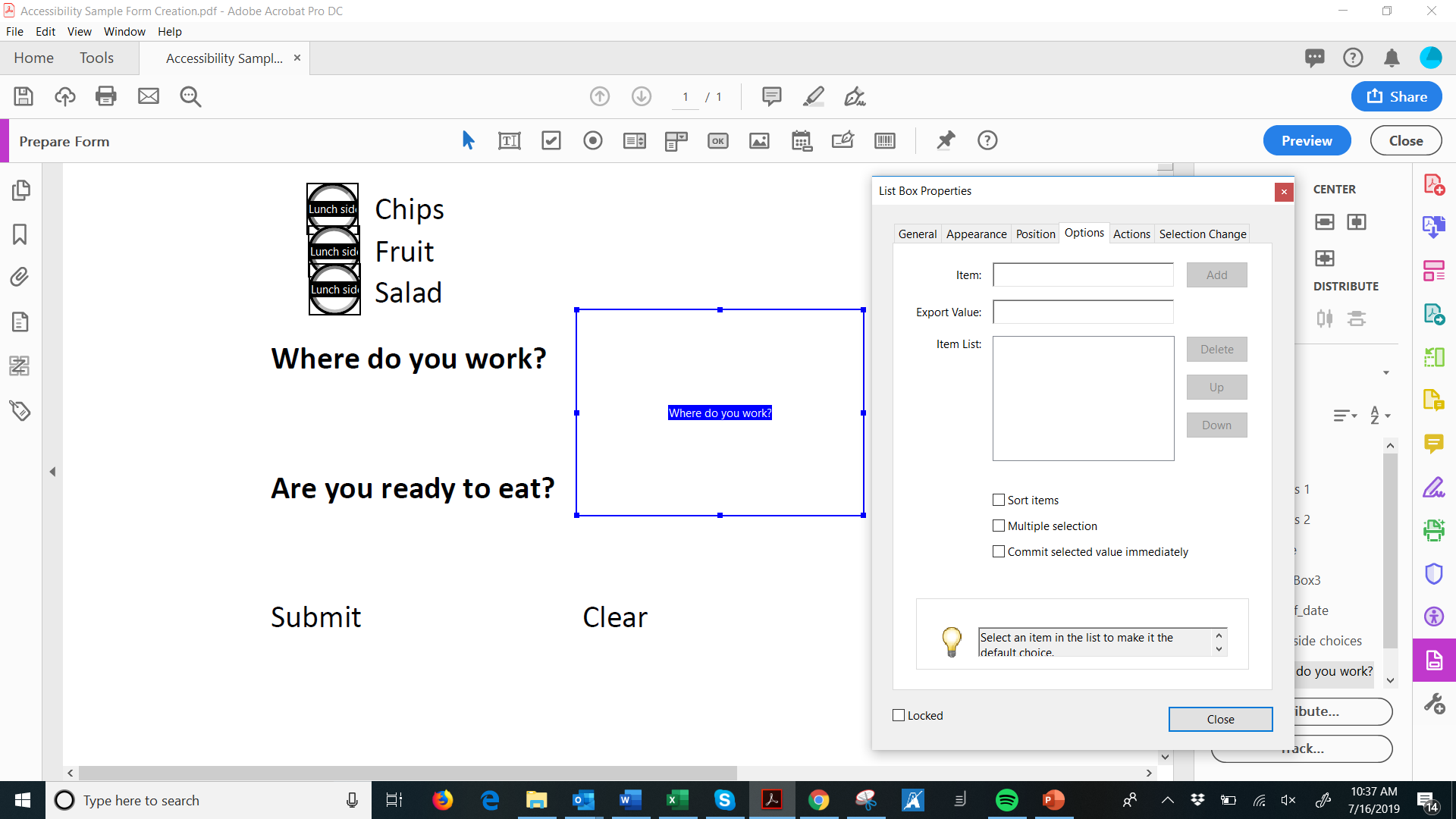 © 2019 Accessibility Partners. Not to be reproduced without permission.
Checking it twice!
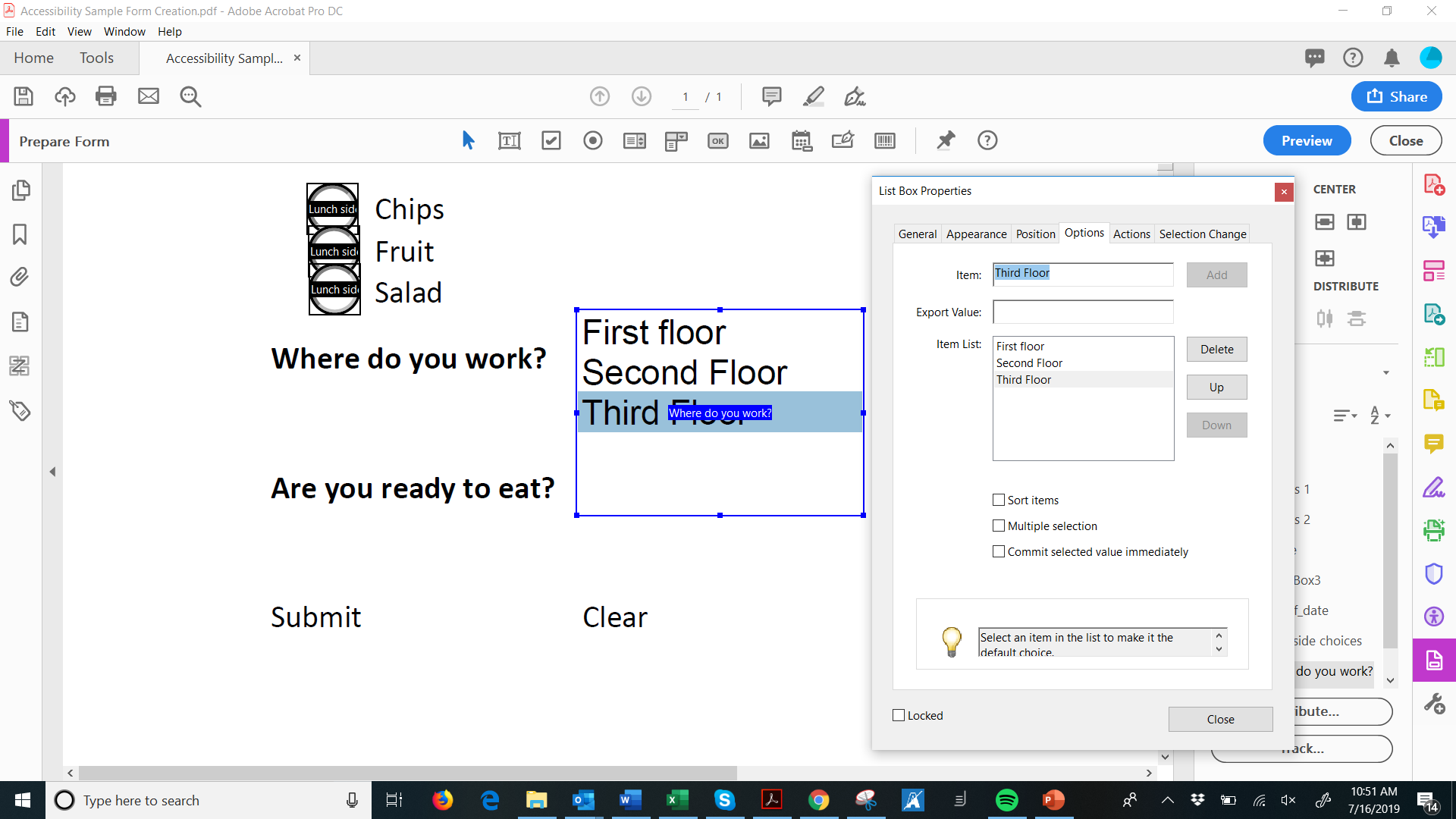 © 2019 Accessibility Partners. Not to be reproduced without permission.
The Dropdown List
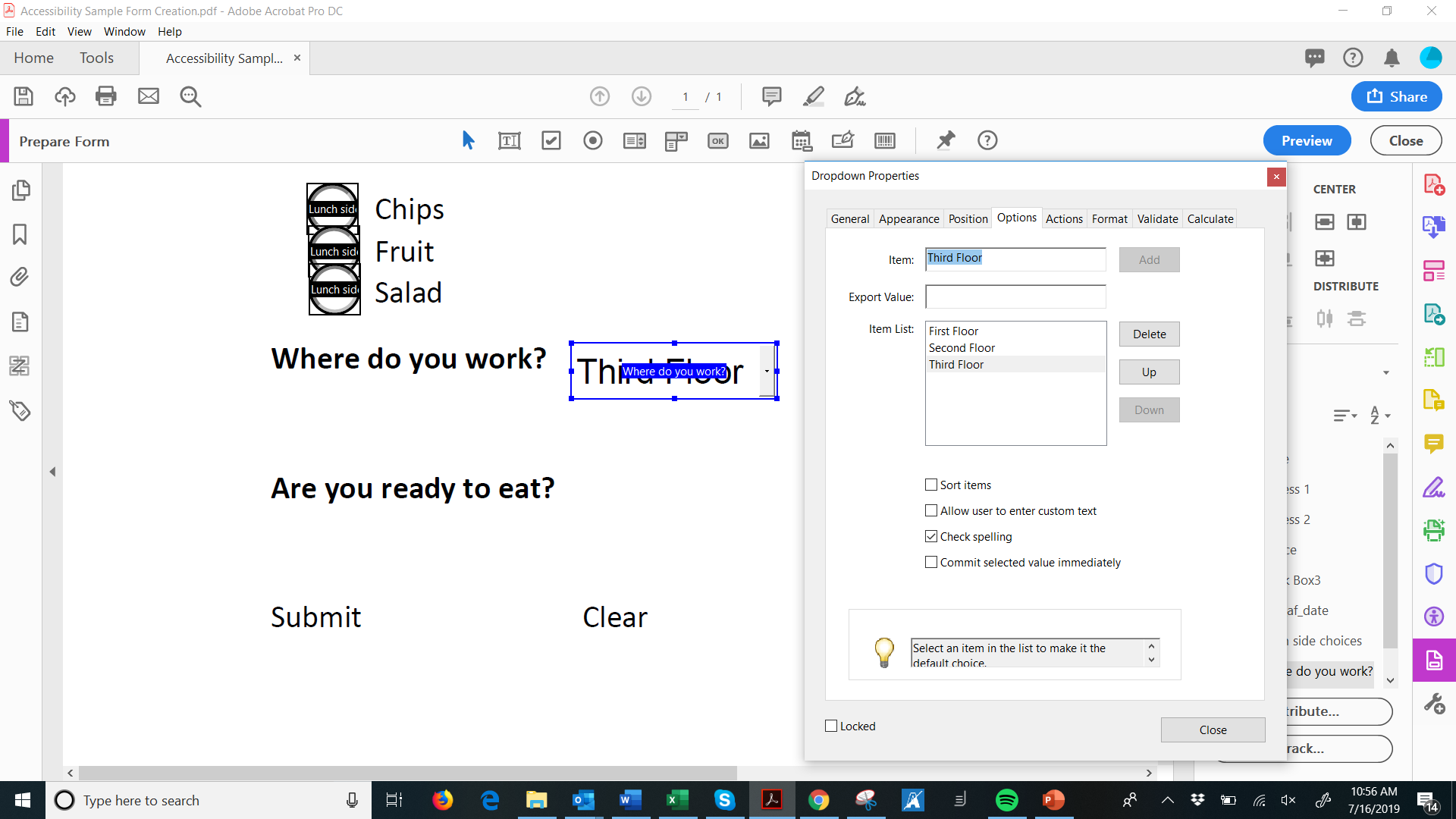 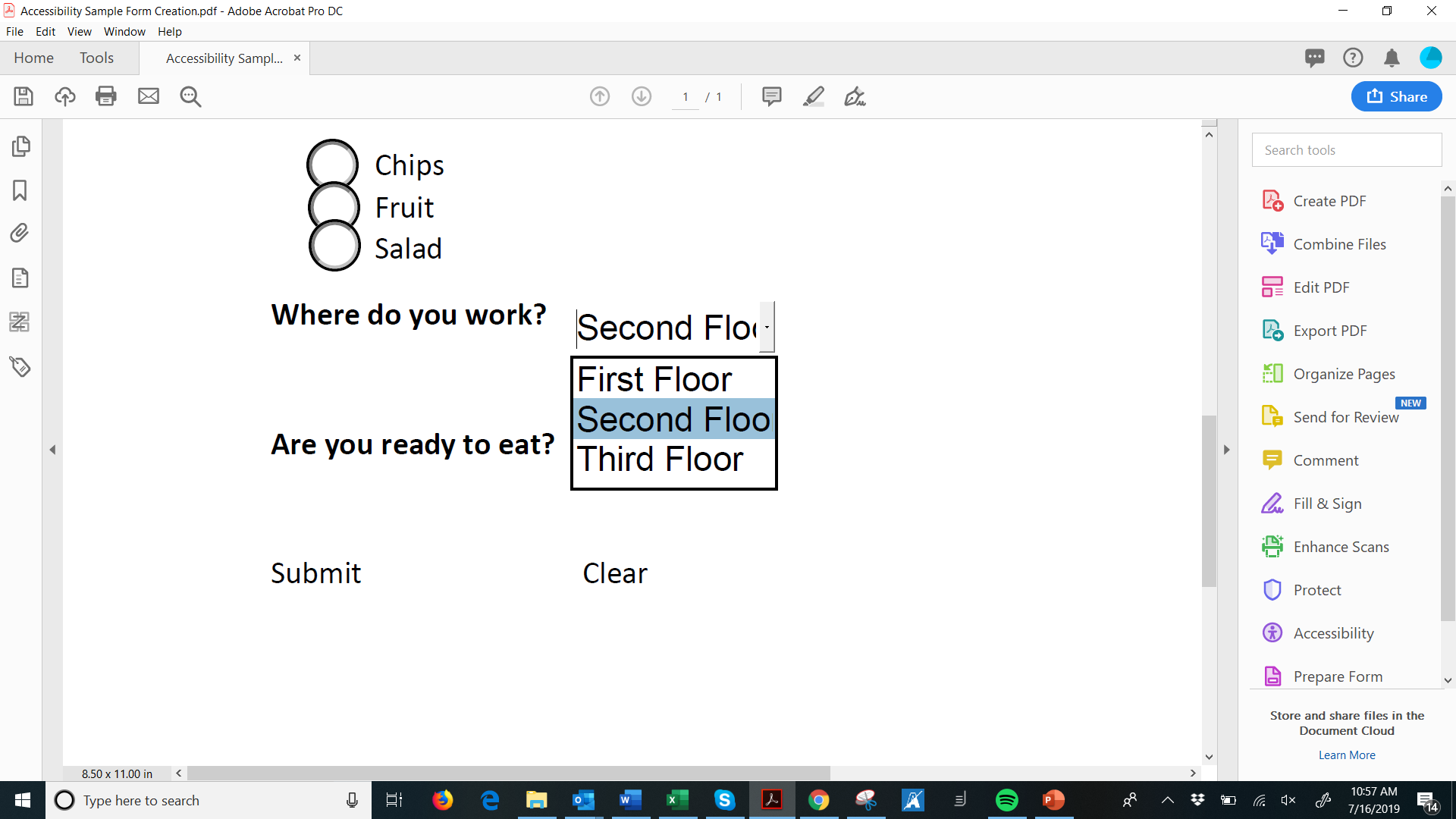 © 2019 Accessibility Partners. Not to be reproduced without permission.
Don’t Push My Buttons
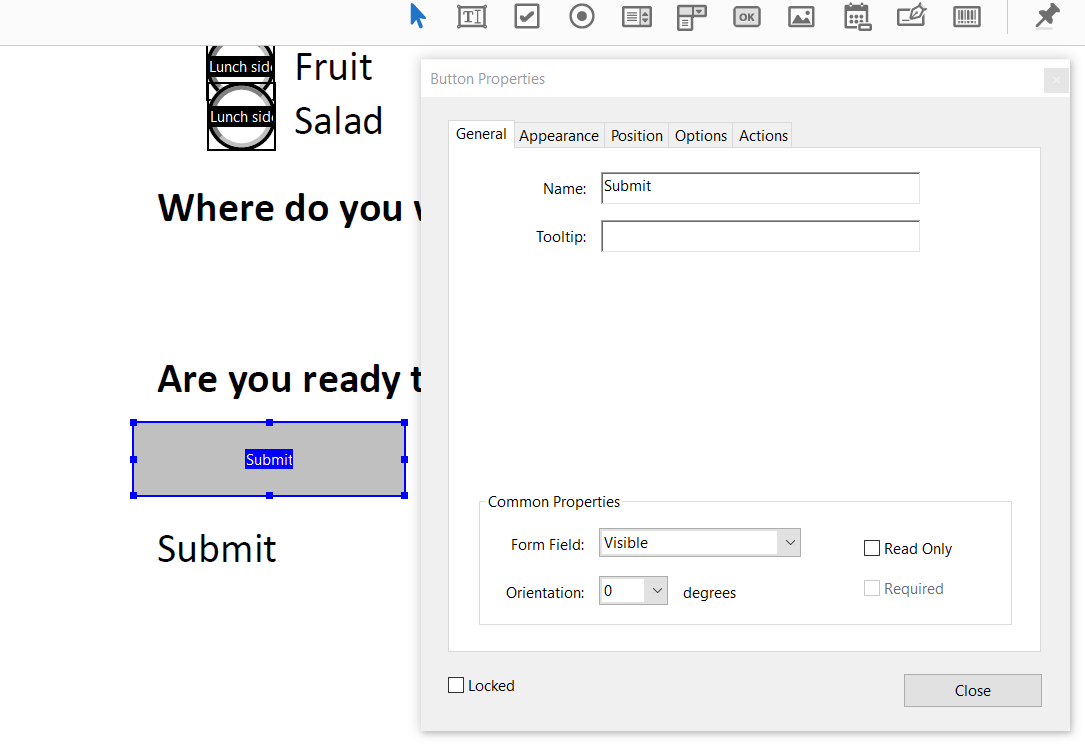 © 2019 Accessibility Partners. Not to be reproduced without permission.
Execute Options for Buttons
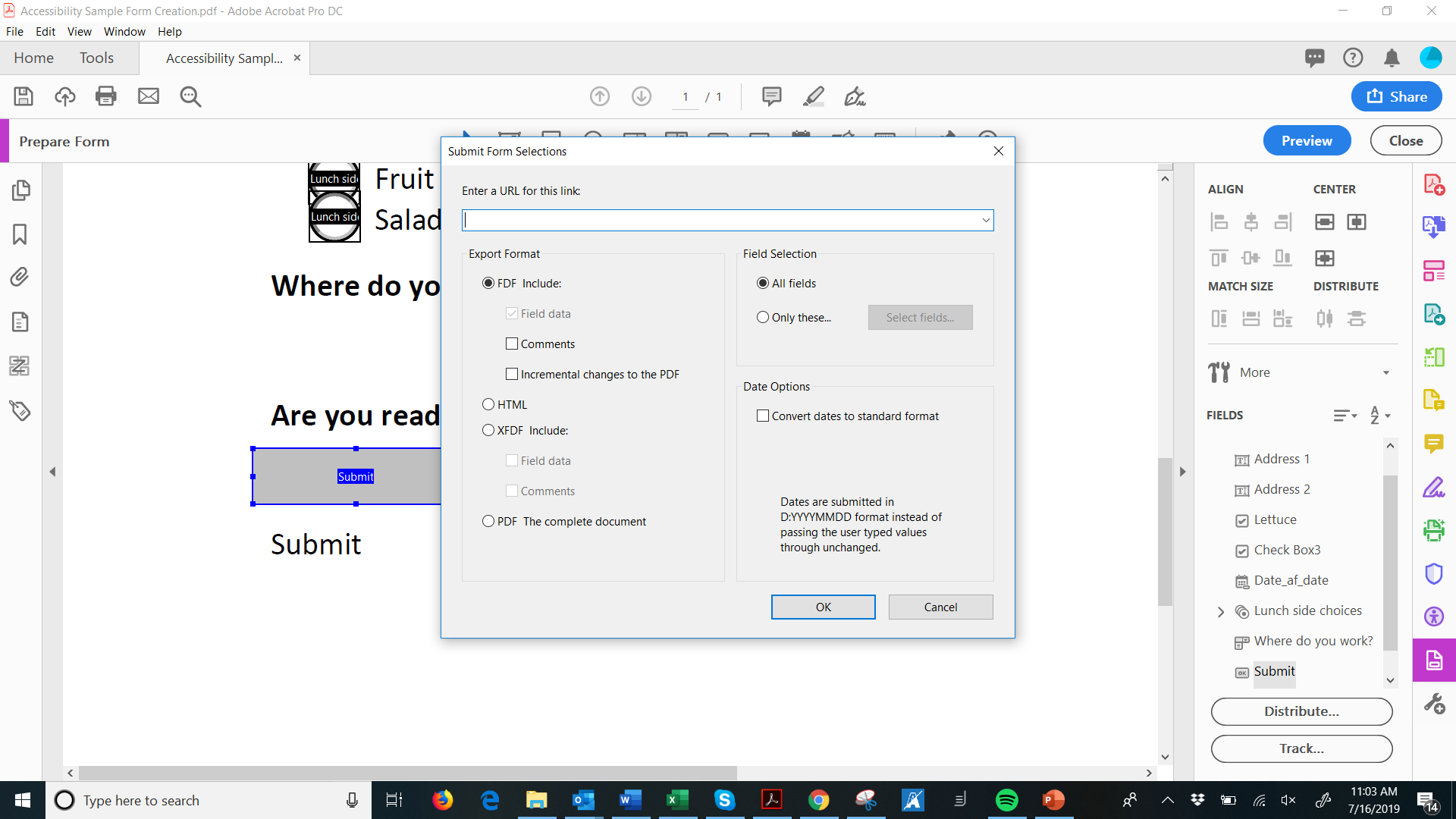 © 2019 Accessibility Partners. Not to be reproduced without permission.
Other Form Fields: Signature
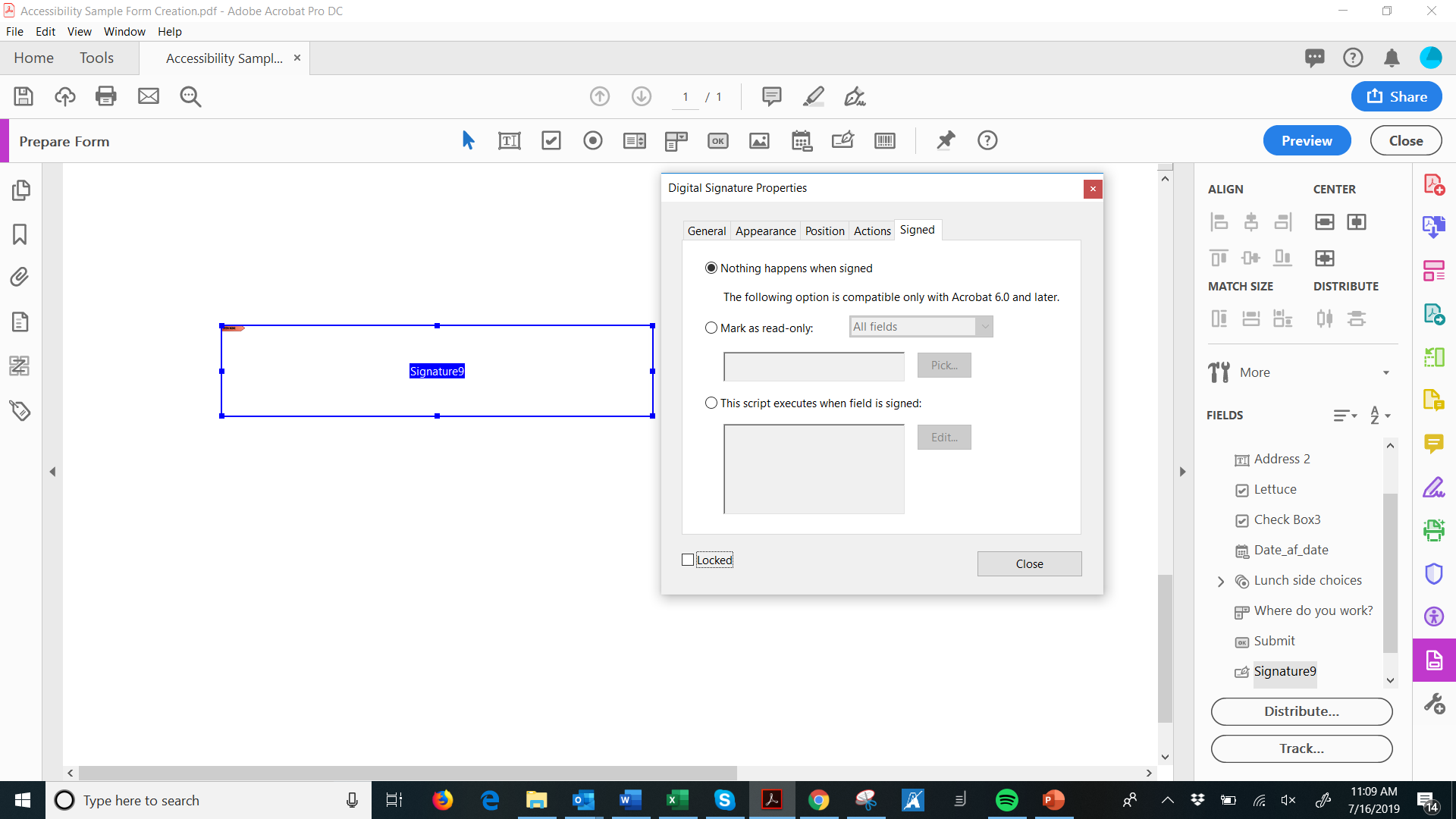 © 2019 Accessibility Partners. Not to be reproduced without permission.
Other Form Fields: Image
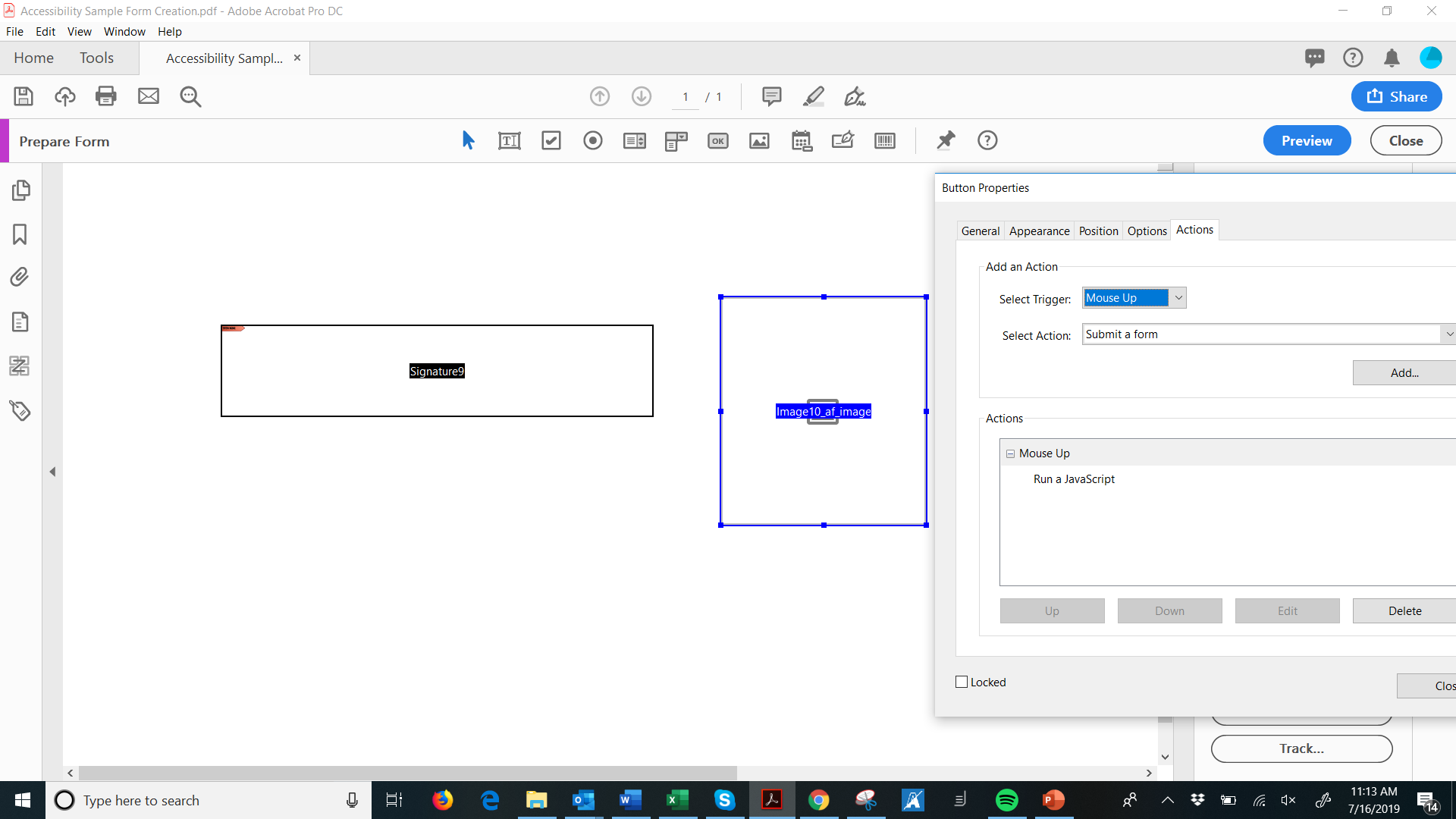 © 2019 Accessibility Partners. Not to be reproduced without permission.
Any Questions?
© 2019 Accessibility Partners. Not to be reproduced without permission.
Ensure Reading Order
Often in order created
Reorder manually
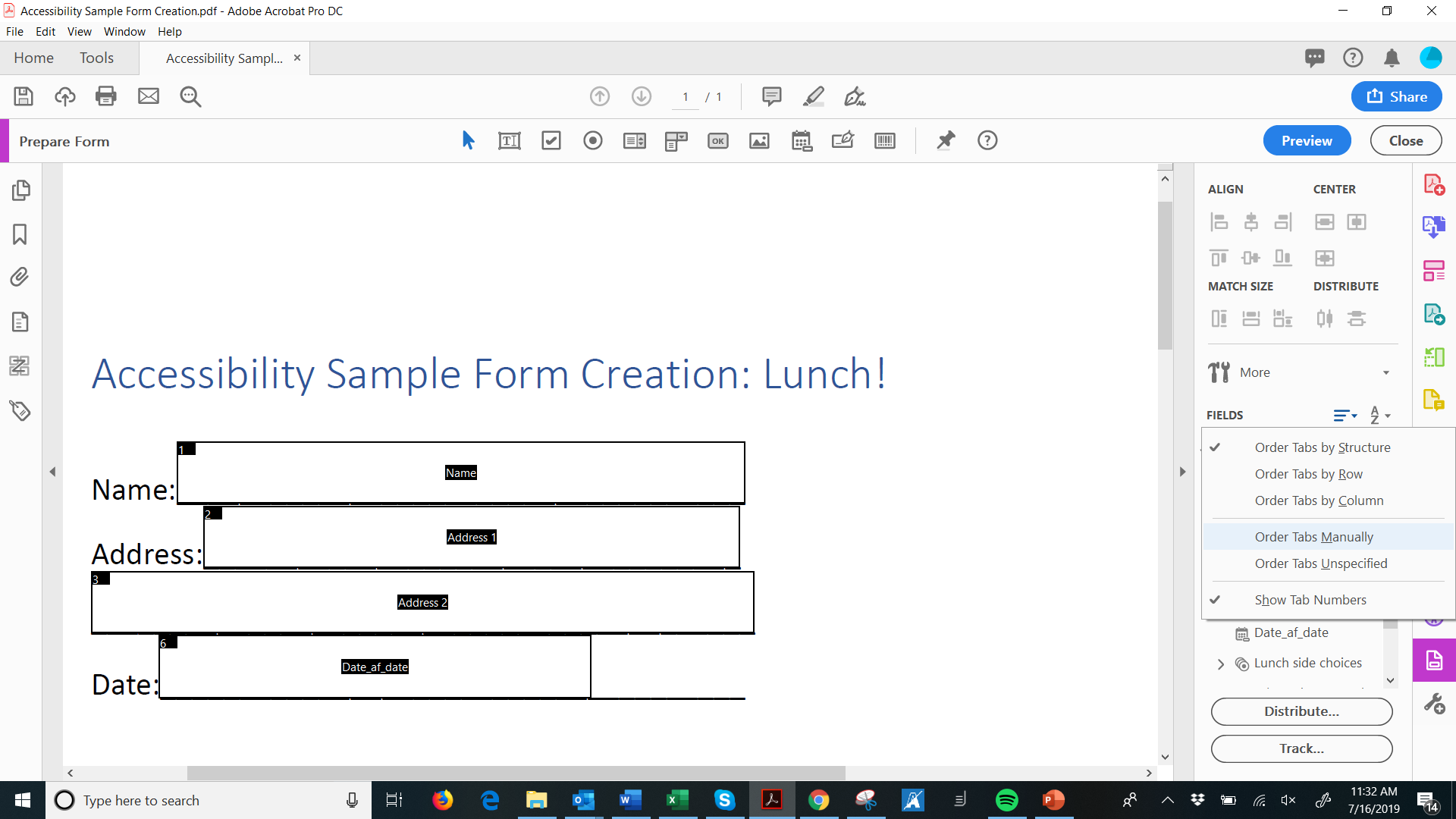 © 2019 Accessibility Partners. Not to be reproduced without permission.
Adding Form Fields to Tags
Can be time consuming
Ensure that your body text is tagged too
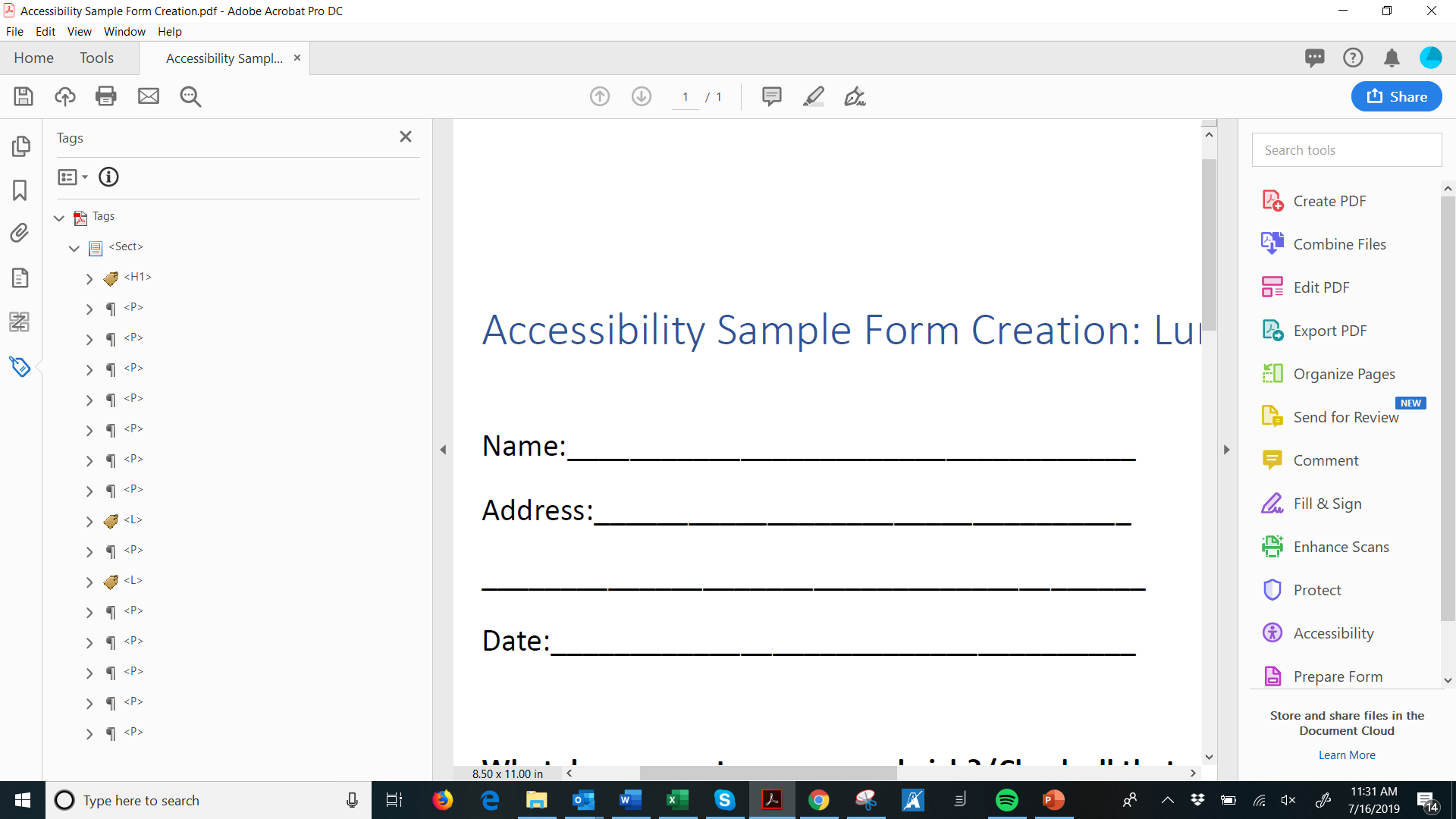 © 2019 Accessibility Partners. Not to be reproduced without permission.
The Search Is On!
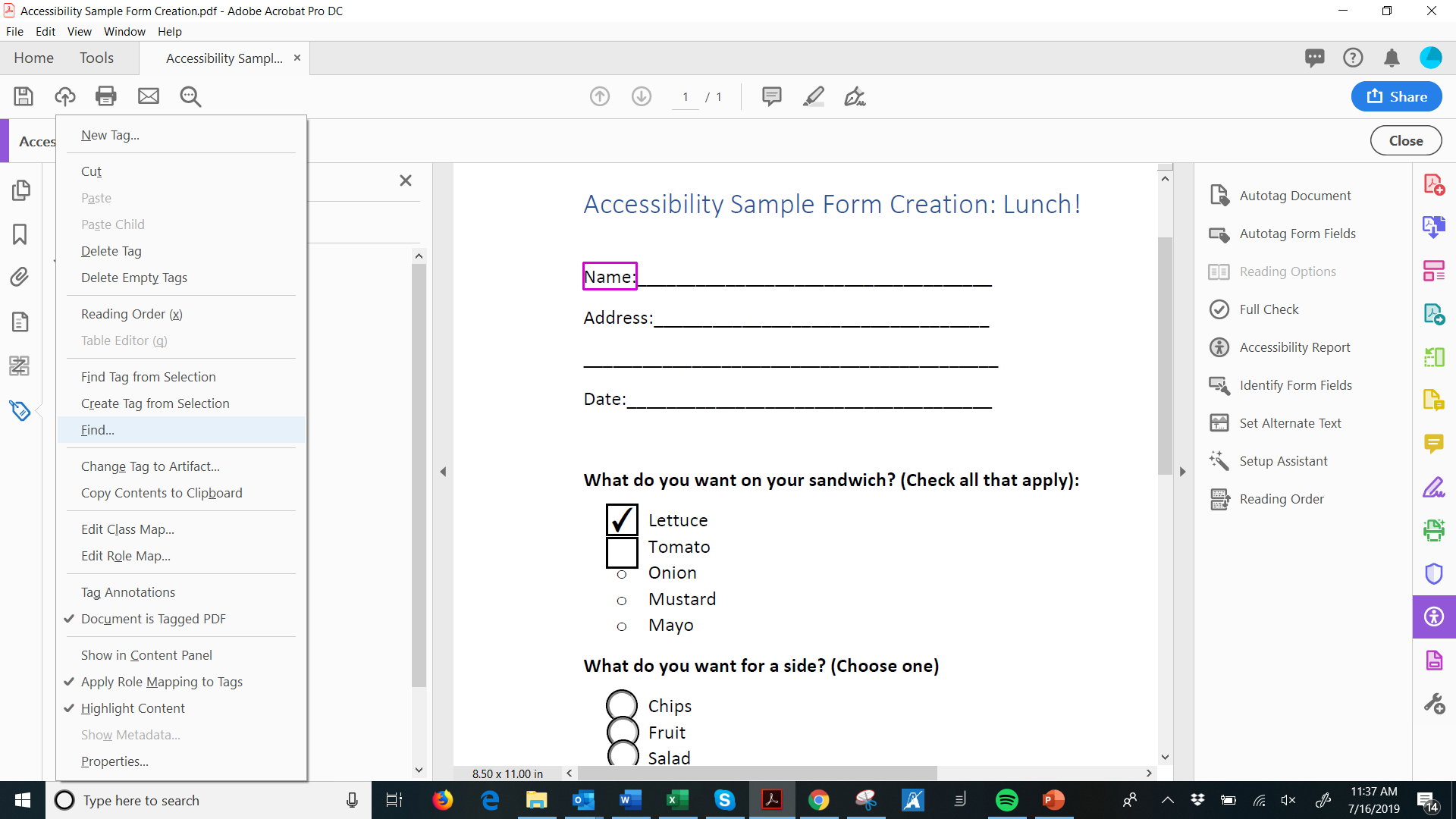 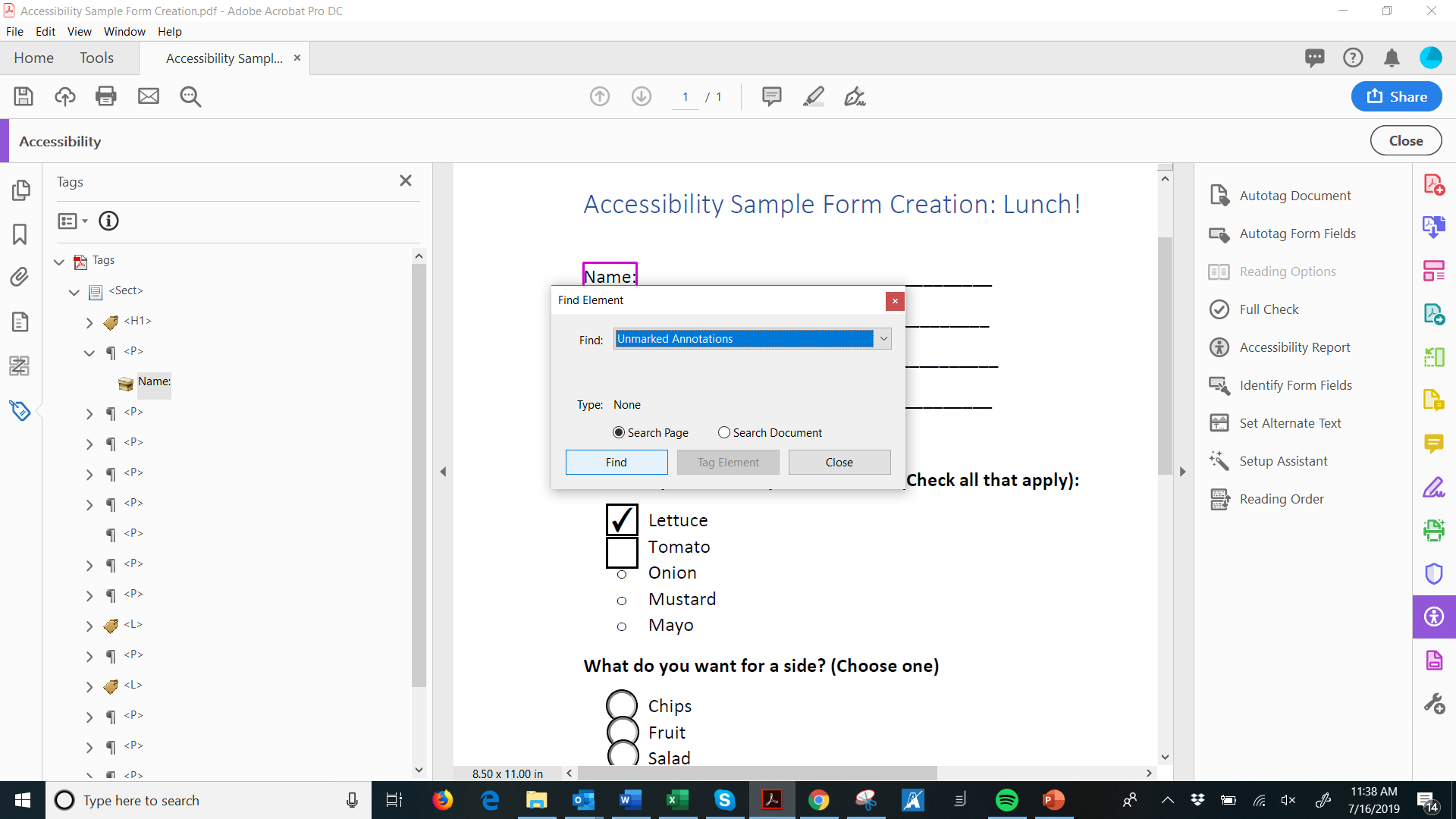 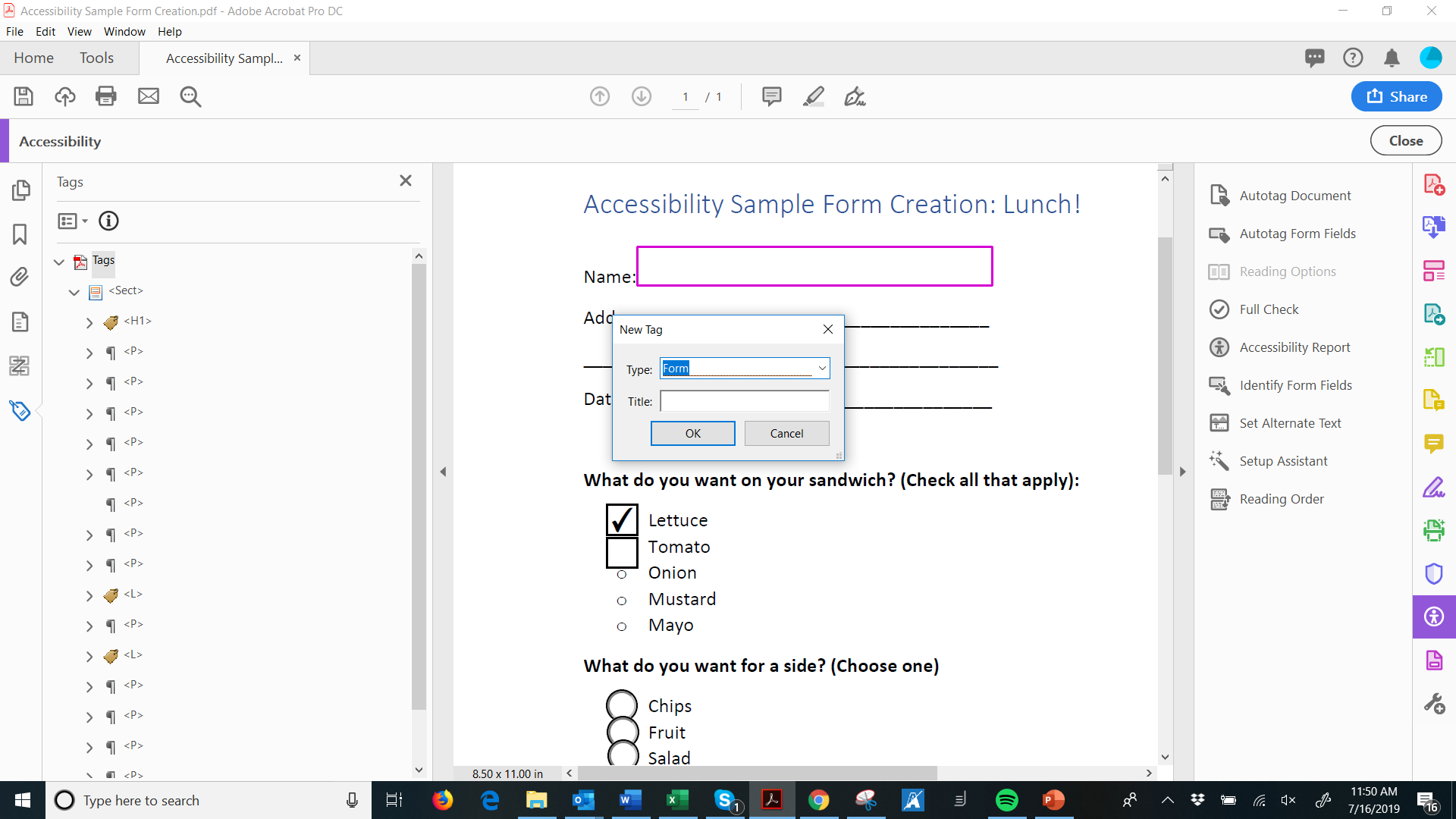 © 2019 Accessibility Partners. Not to be reproduced without permission.
How to Nest:
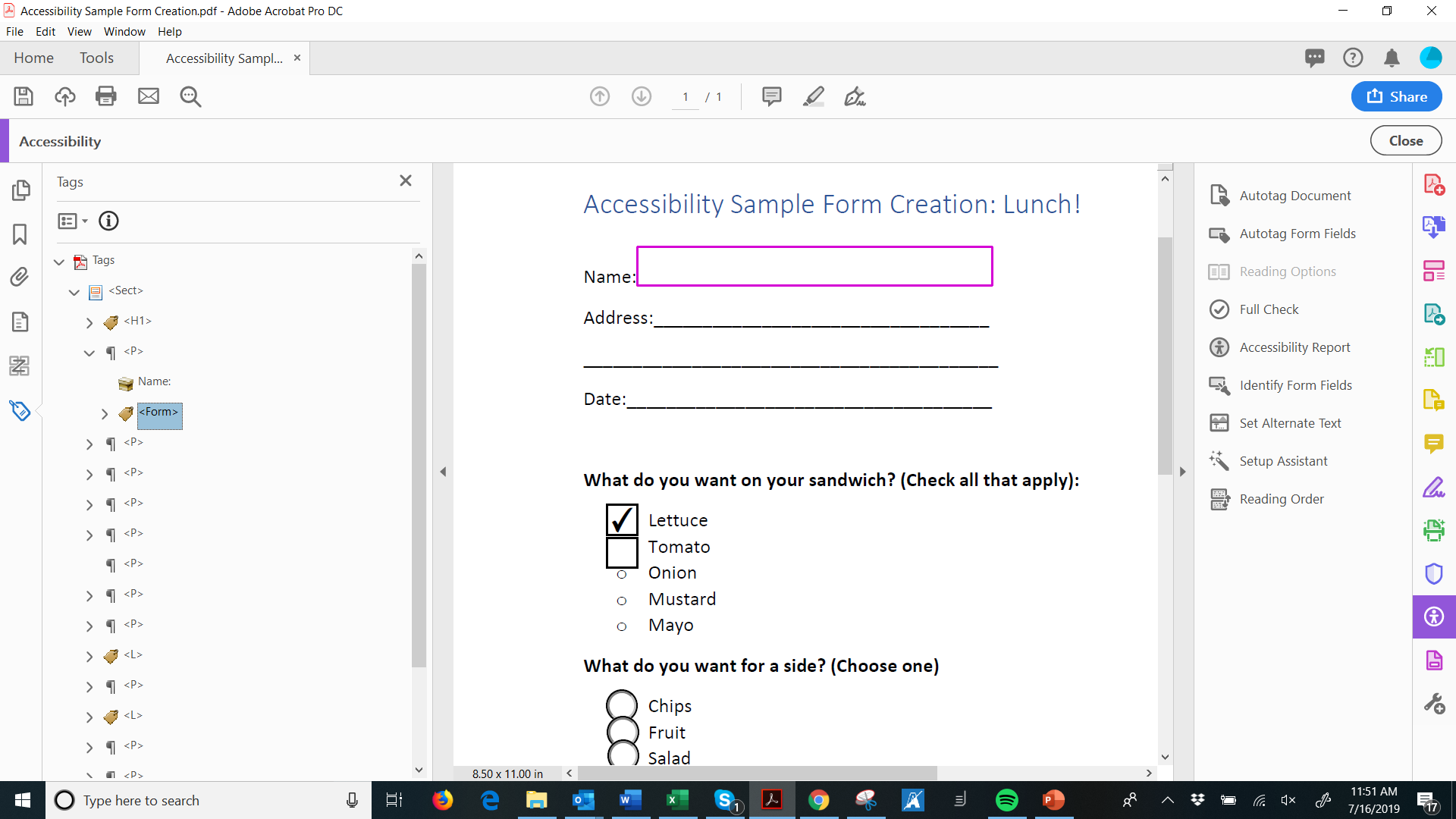 © 2019 Accessibility Partners. Not to be reproduced without permission.
What Happened?
Can manually create form field if tag doesn’t have an identifier
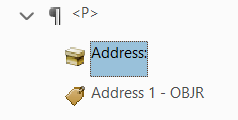 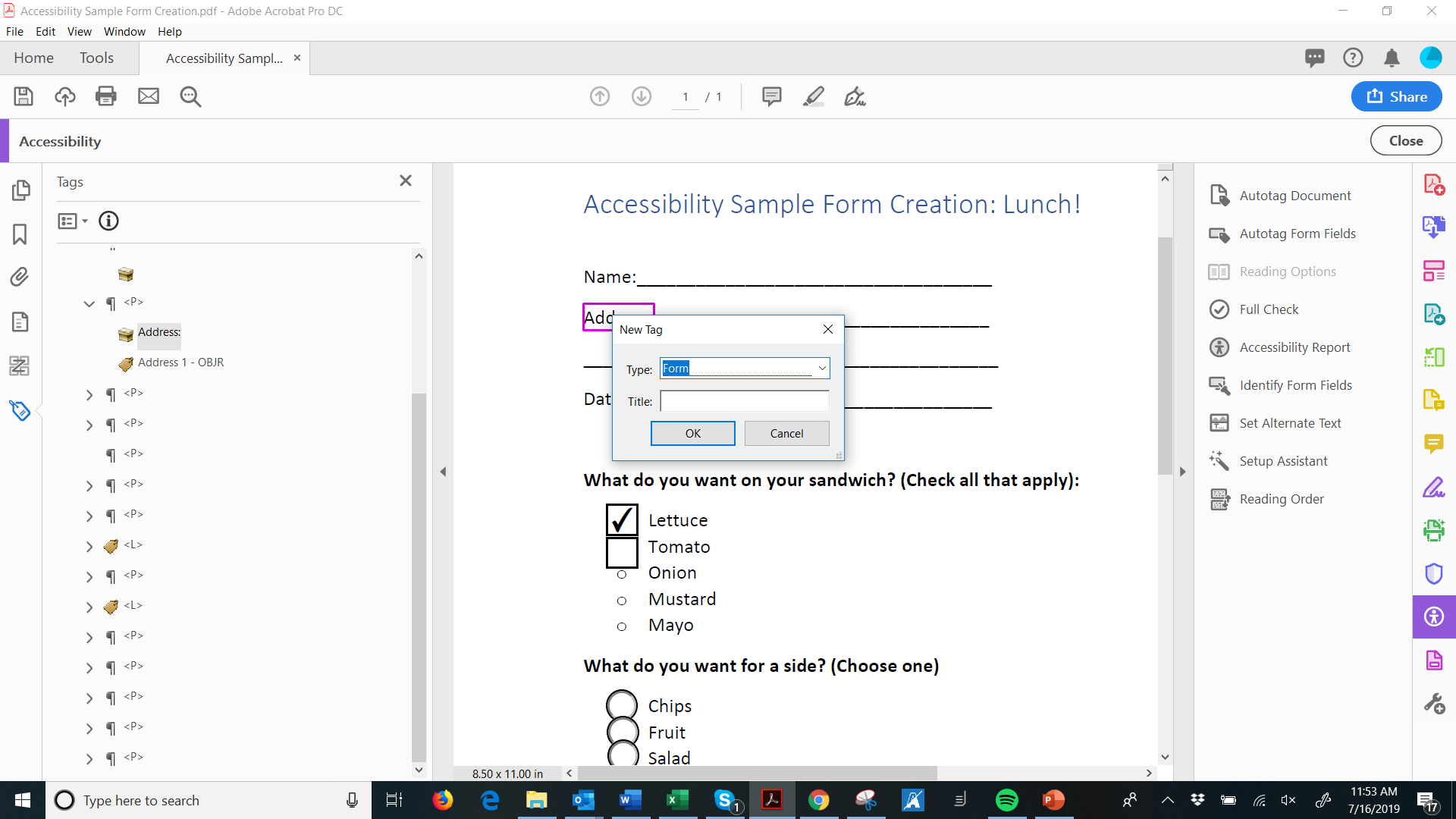 © 2019 Accessibility Partners. Not to be reproduced without permission.
Things to consider:
Make sure each item on a list is separate
Avoid chunks for check boxes and radio buttons
Can tag lines/styles as background
Nobody wants to hear outlines read
Font size and color
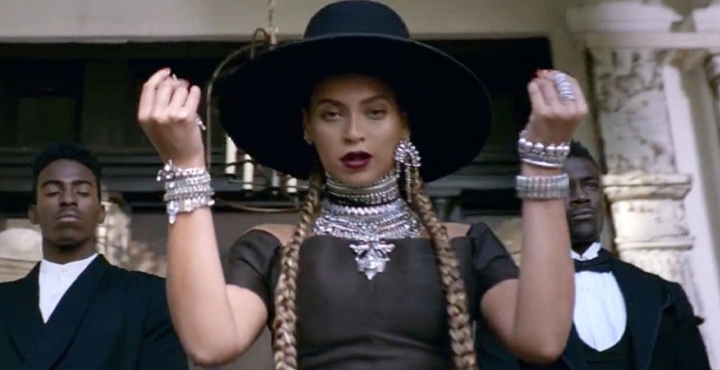 © 2019 Accessibility Partners. Not to be reproduced without permission.
Font Choices
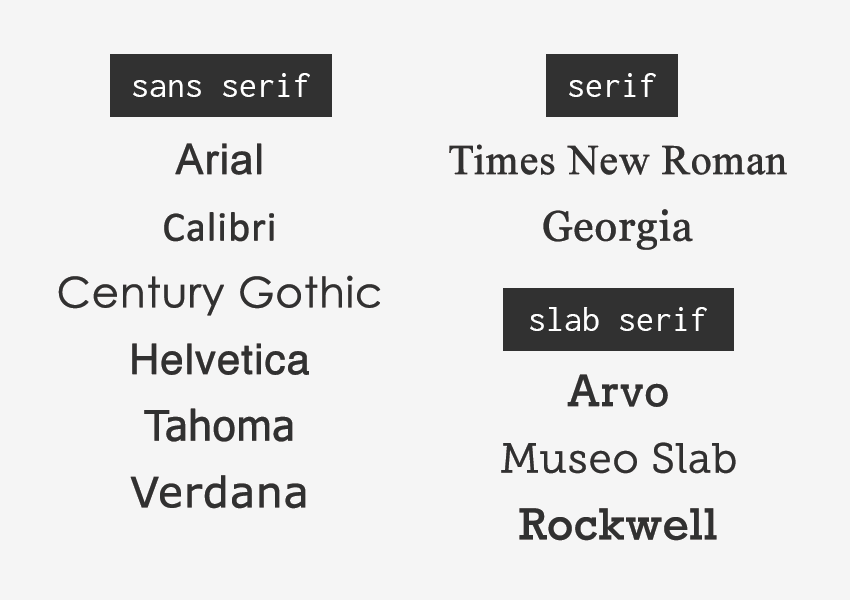 © 2019 Accessibility Partners. Not to be reproduced without permission.
Color Choices
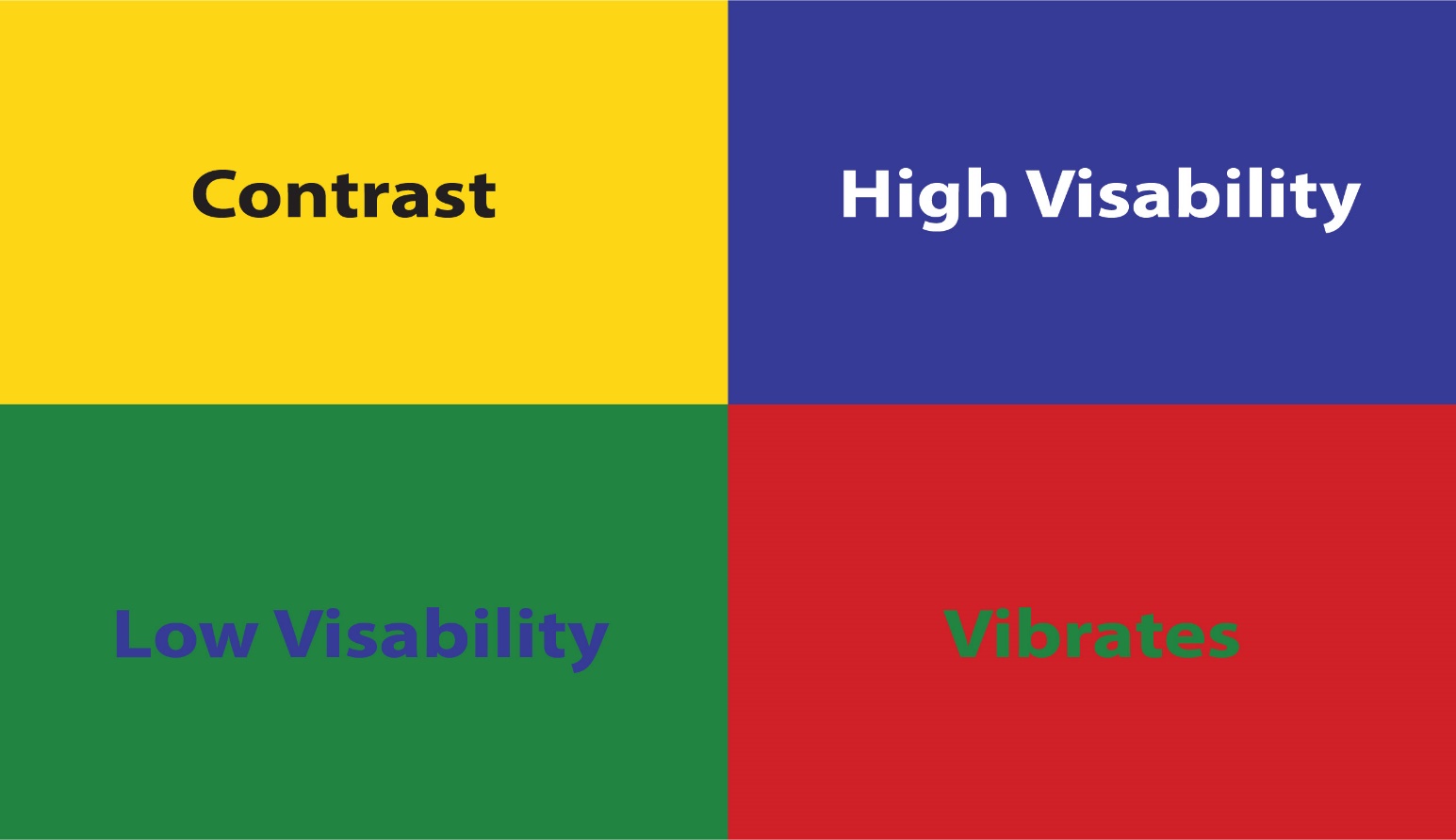 © 2019 Accessibility Partners. Not to be reproduced without permission.
Validating your work
Use a screen reader
Adobe Read Aloud, Windows Narrator, NVDA
Use your keyboard
Can you access all form fields via tab?
Is the order correct?
Solicit feedback from an AT user
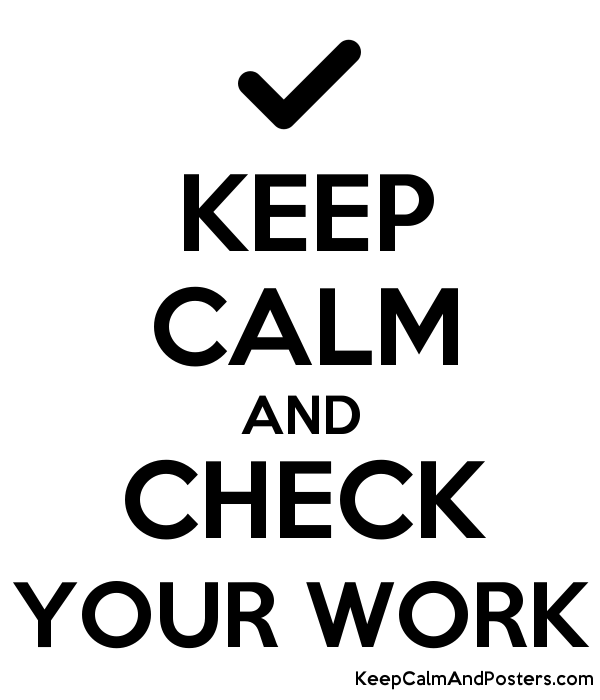 © 2019 Accessibility Partners. Not to be reproduced without permission.
Wrapping Up
Forms used for many interactions and information sharing
More accessible for all!
Avoids printing and scanning
Productivity with digital versions
Focus should be keyboard accessibility and proper order with labeling
Always solicit feedback!
© 2019 Accessibility Partners. Not to be reproduced without permission.
Contact Information
Sharon Rosenblatt: SRosenblatt@AccessibilityPartners.com
www.AccessibilityPartners.com301-717-7177

www.facebook.com/AccessibilityPartners

@Access_Partners
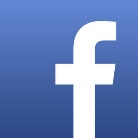 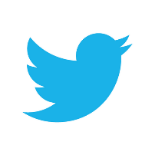 © 2019 Accessibility Partners. Not to be reproduced without permission.
Resources
University of Washington: Overview of Accessible Documents
Section 508 Resource from the Health Resources and Services Administration
Creating Accessible Forms from WebAIM
Karlen Communications: Accessible Documents Information
GSA: Section 508 Guide to Accessible Documents
PDF Techniques from the W3C
© 2019 Accessibility Partners. Not to be reproduced without permission.